Clean Air Schools
BCP Infant, Junior + Primary Schools
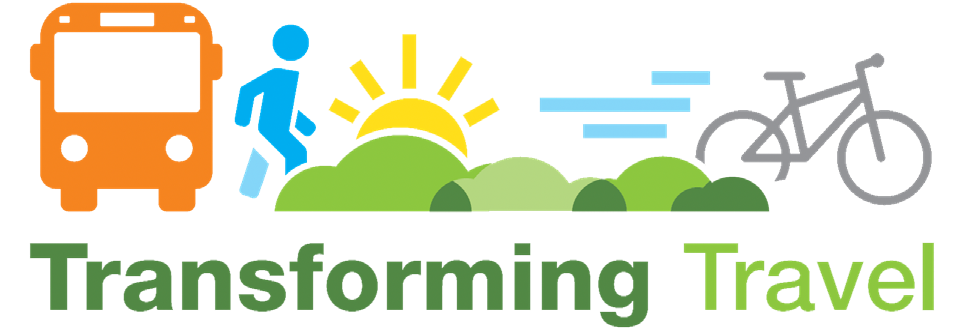 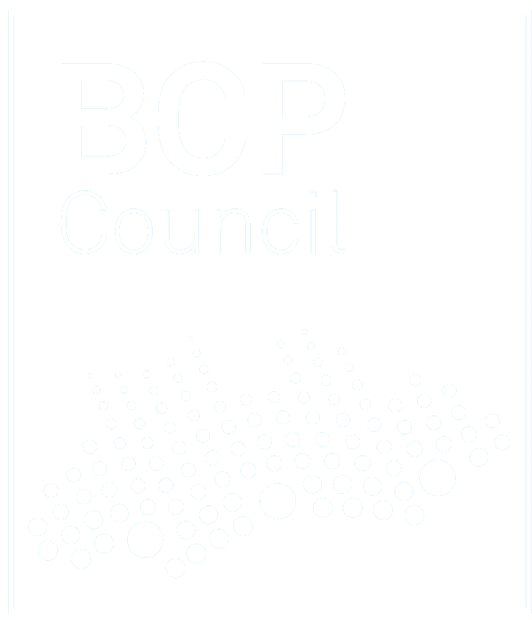 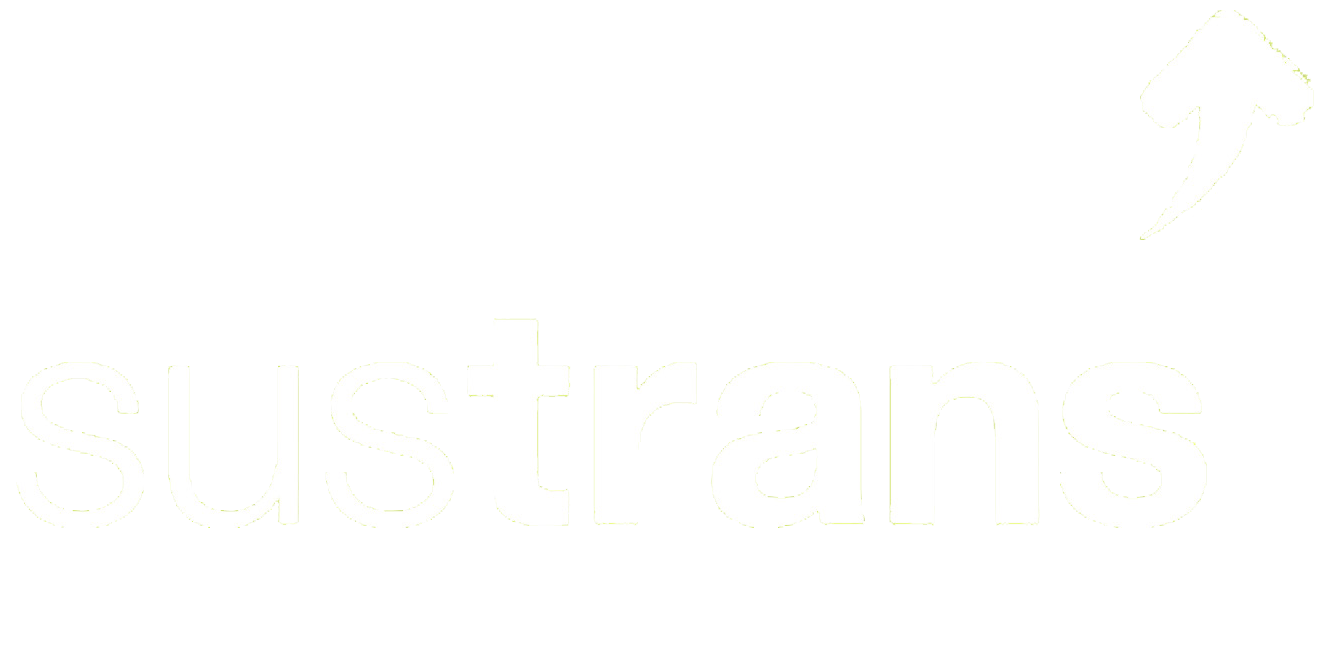 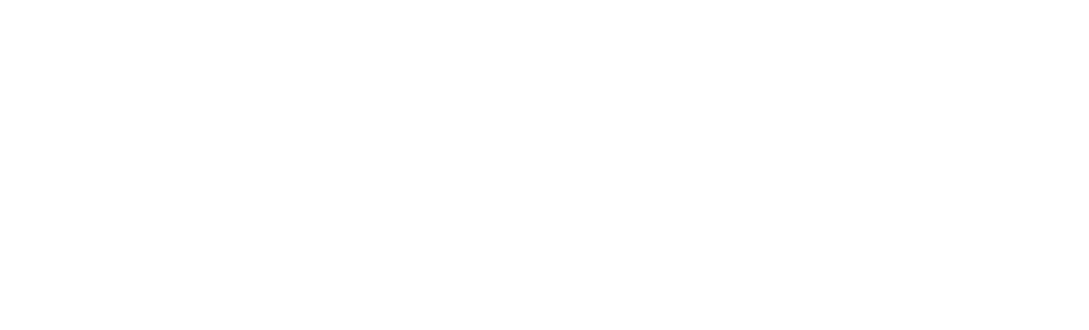 What is Air Quality?
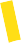 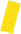 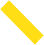 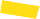 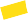 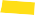 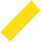 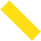 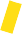 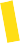 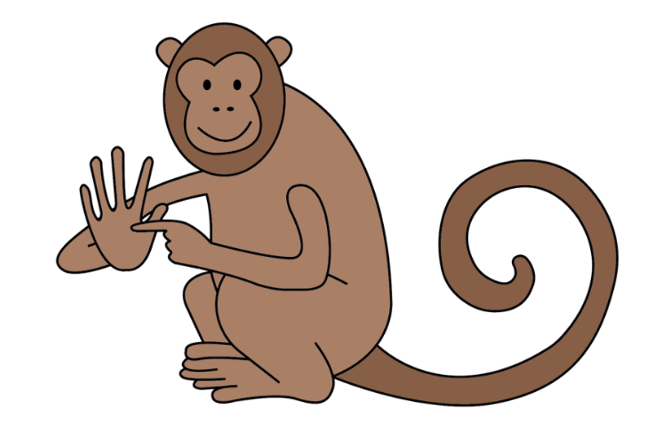 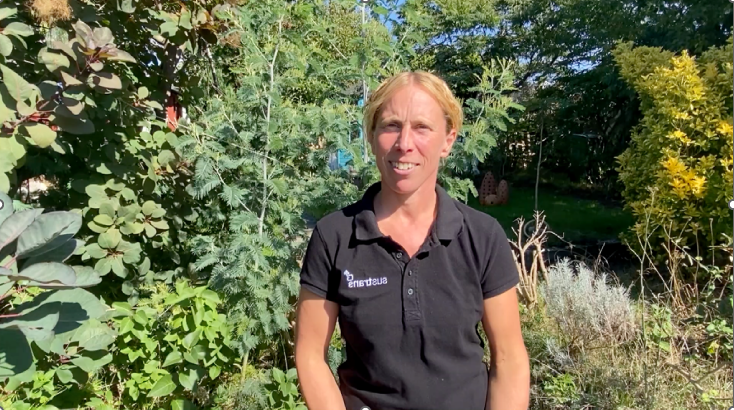 Draw monkey – hand action
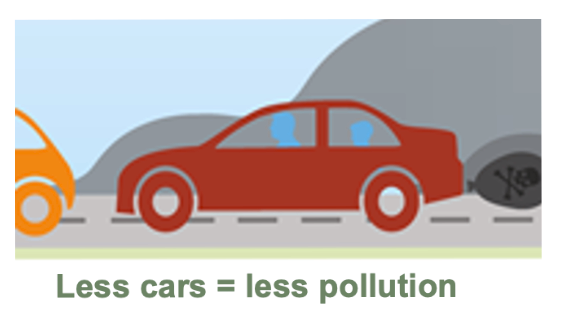 Play video - https://youtu.be/WjJi4VASglw - 0:50-2:22
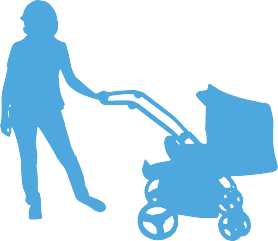 2
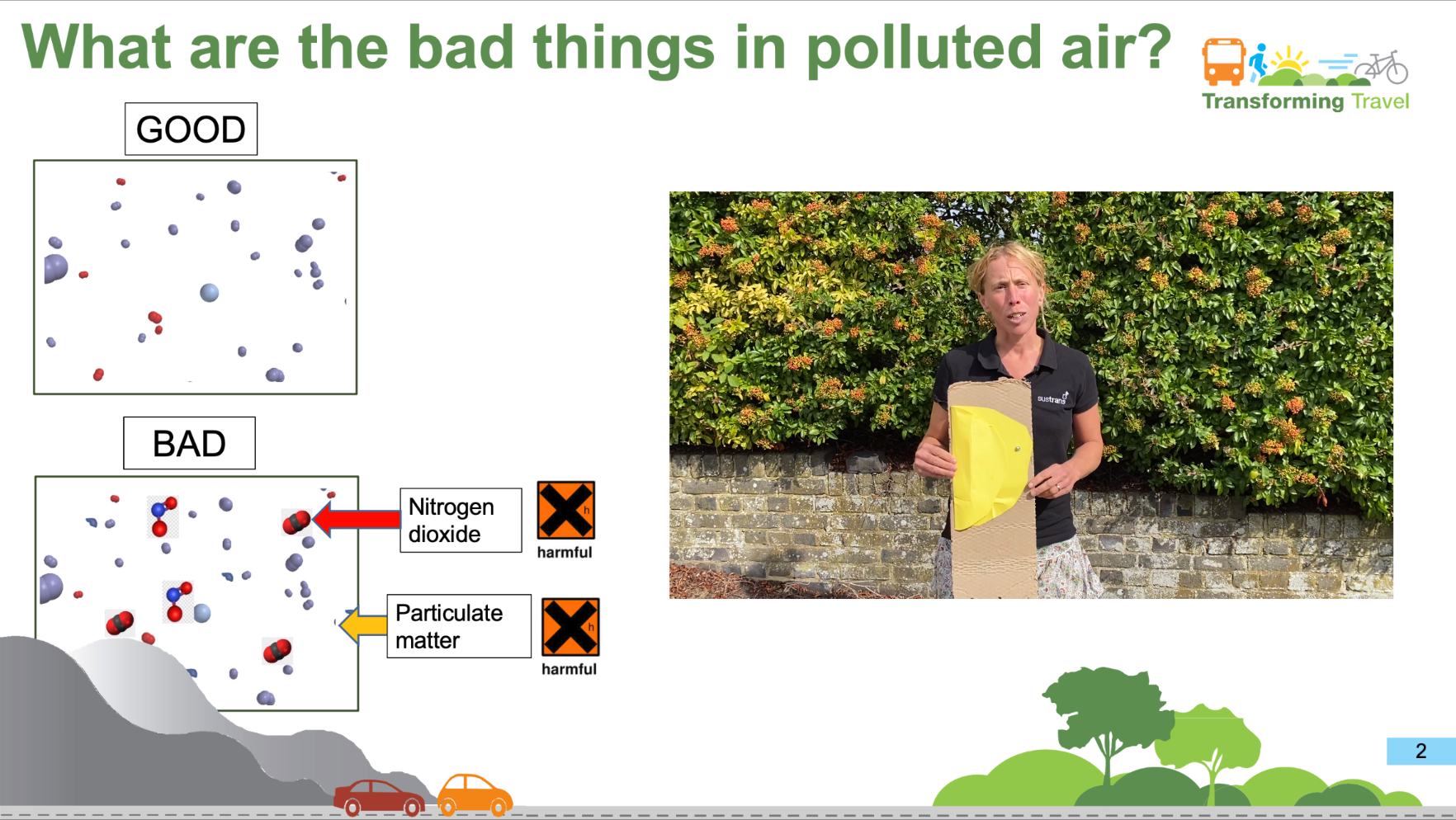 Play video - https://youtu.be/WjJi4VASglw - 2:23-3:11
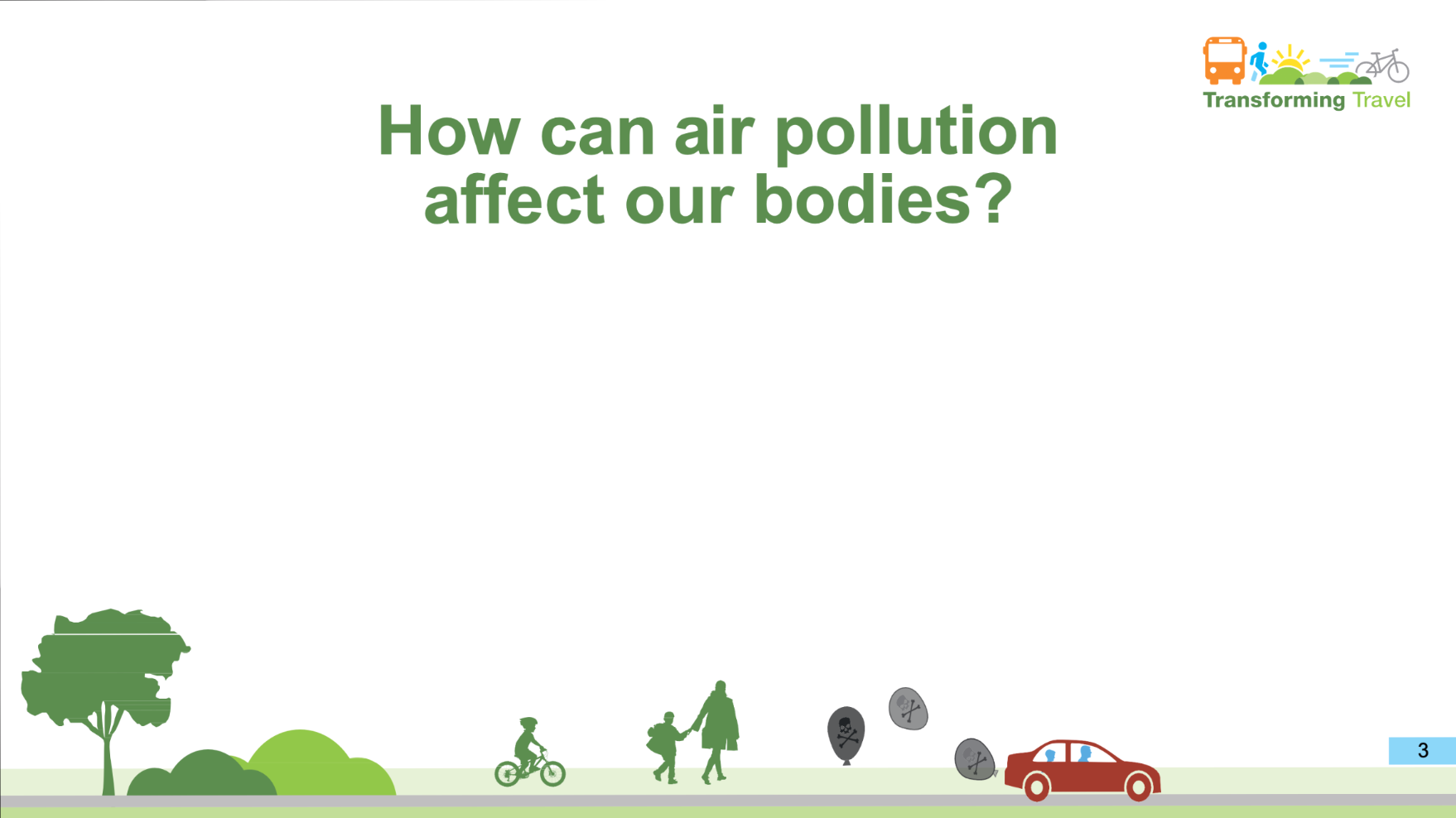 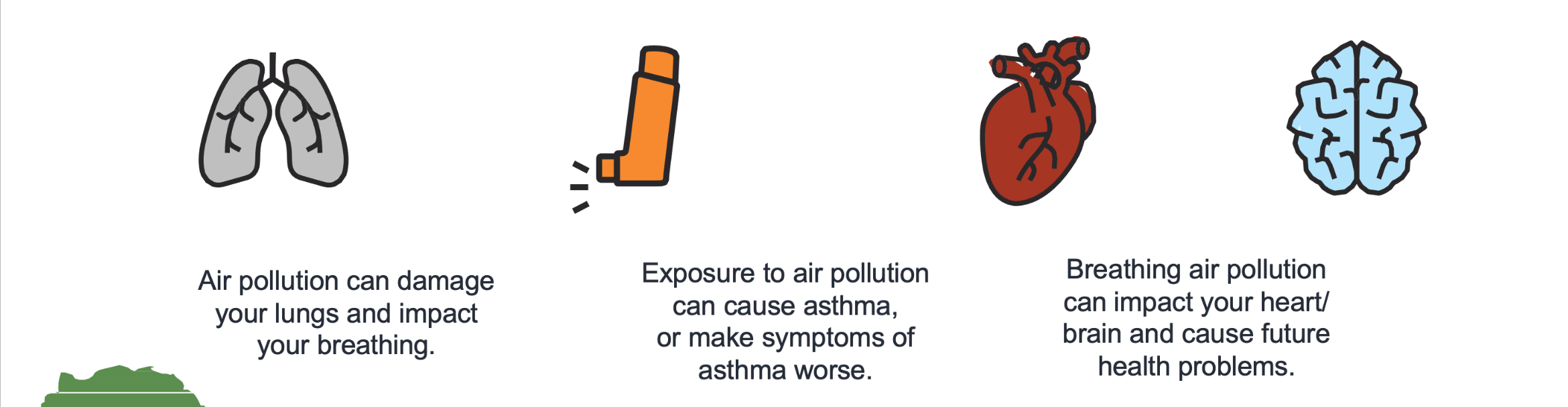 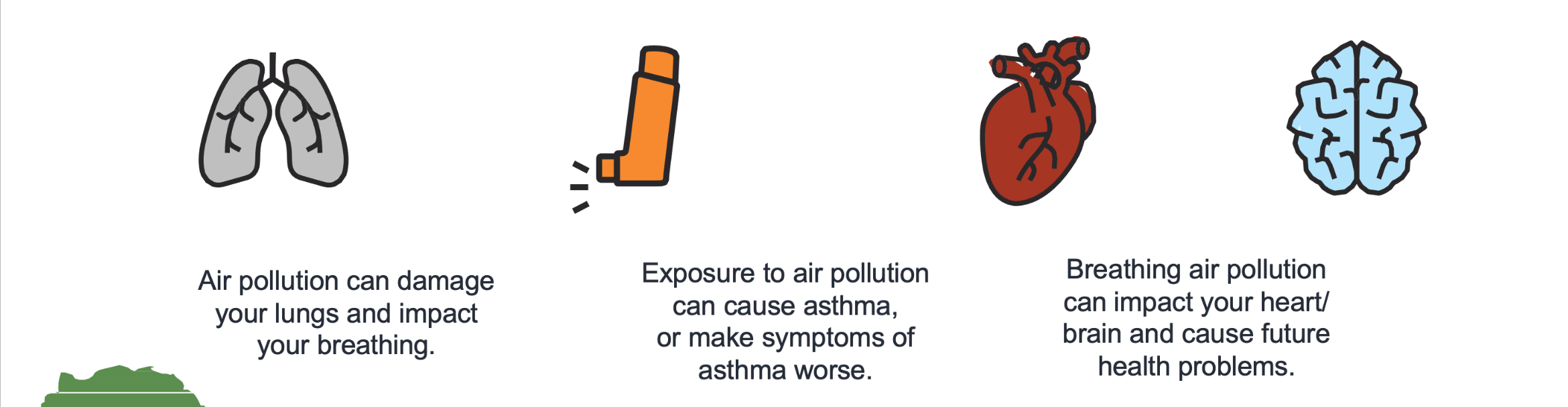 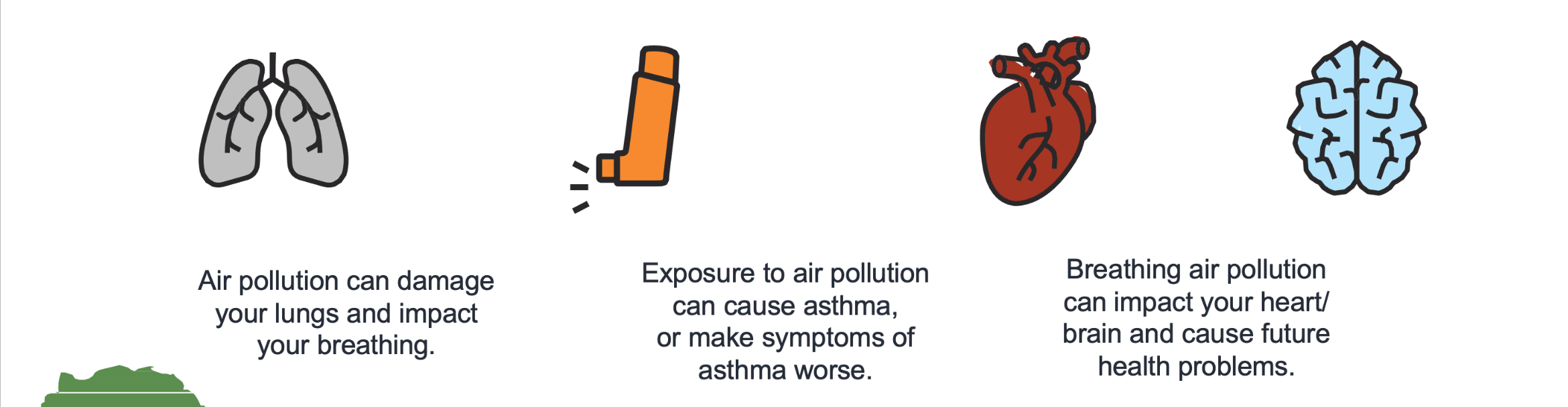 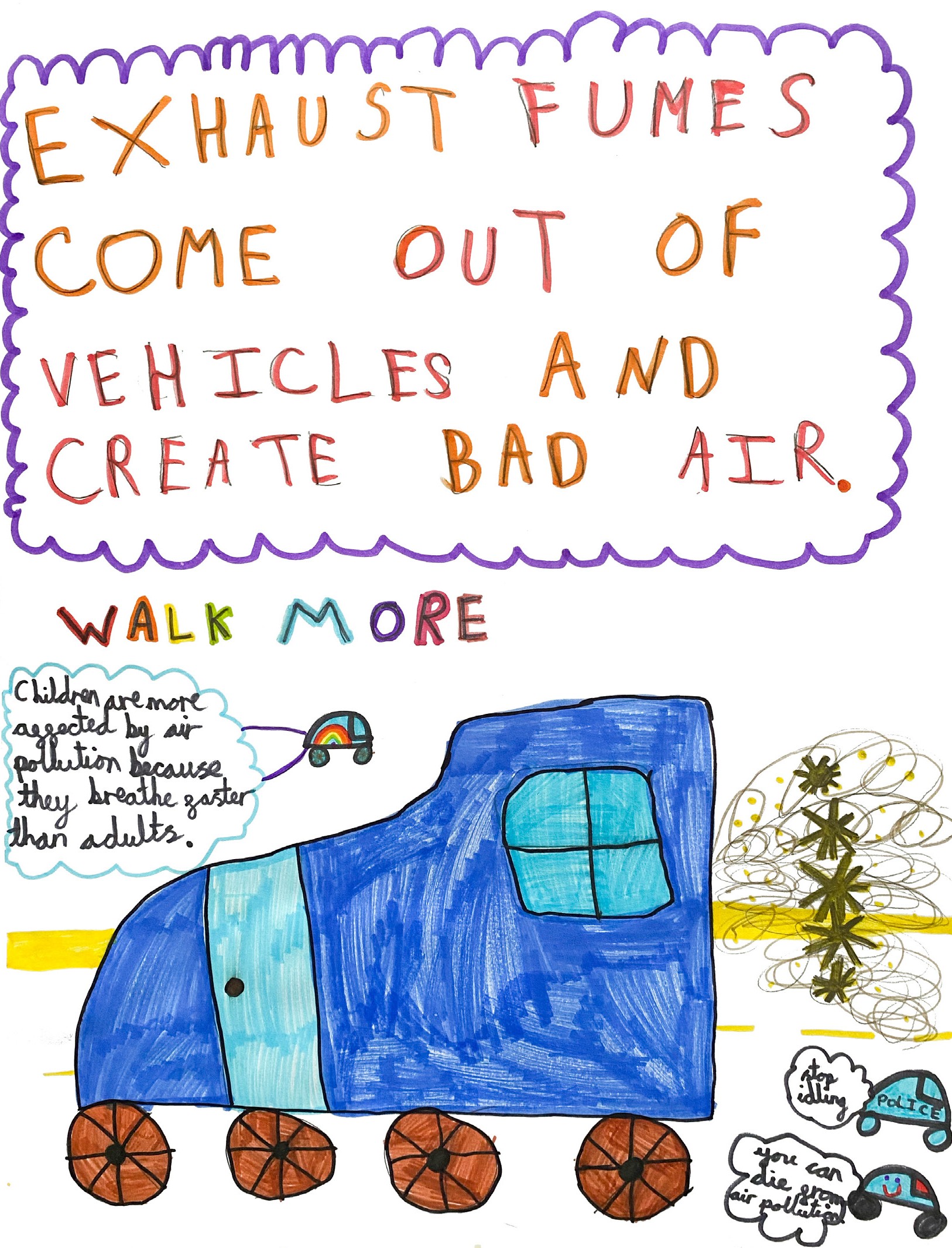 Where does air pollution come from?
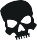 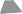 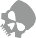 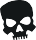 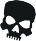 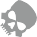 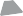 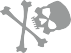 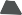 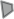 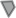 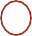 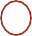 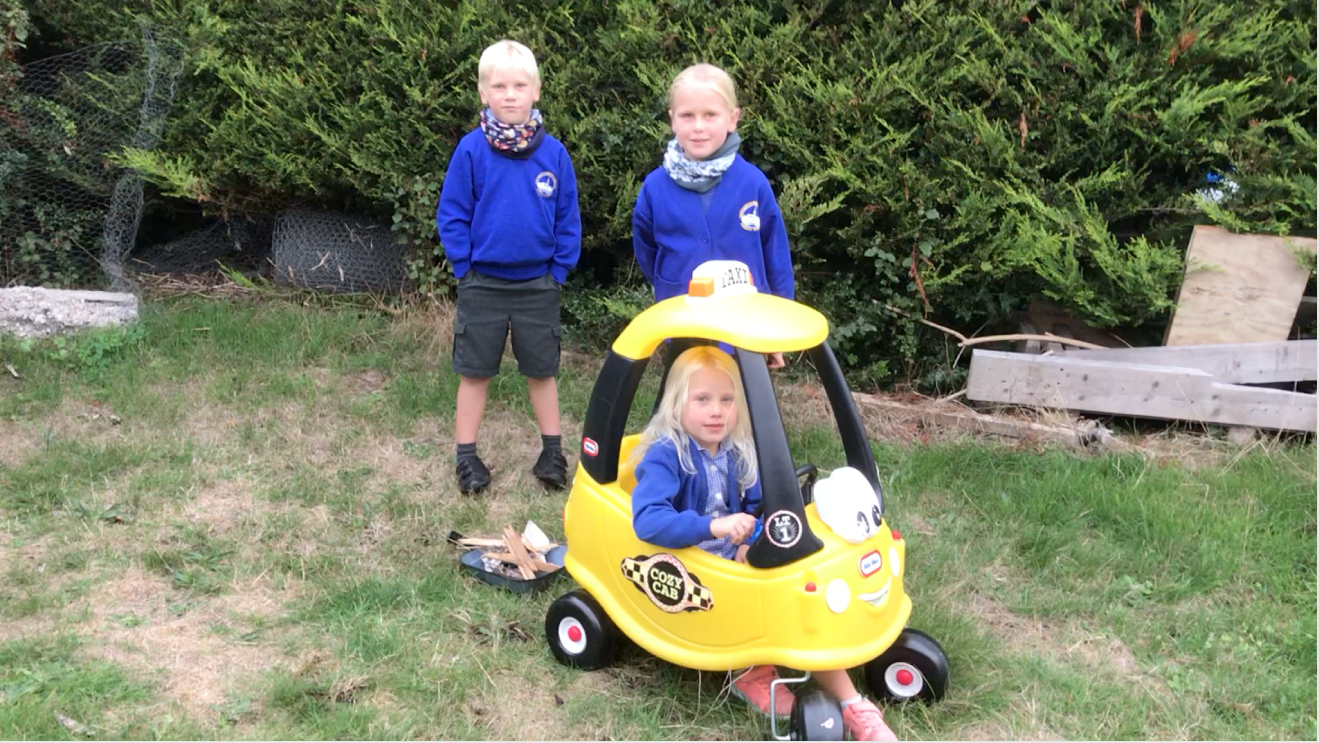 Play video - https://youtu.be/WjJi4VASglw - 4:12-5:01
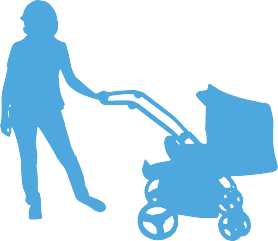 What is idling?
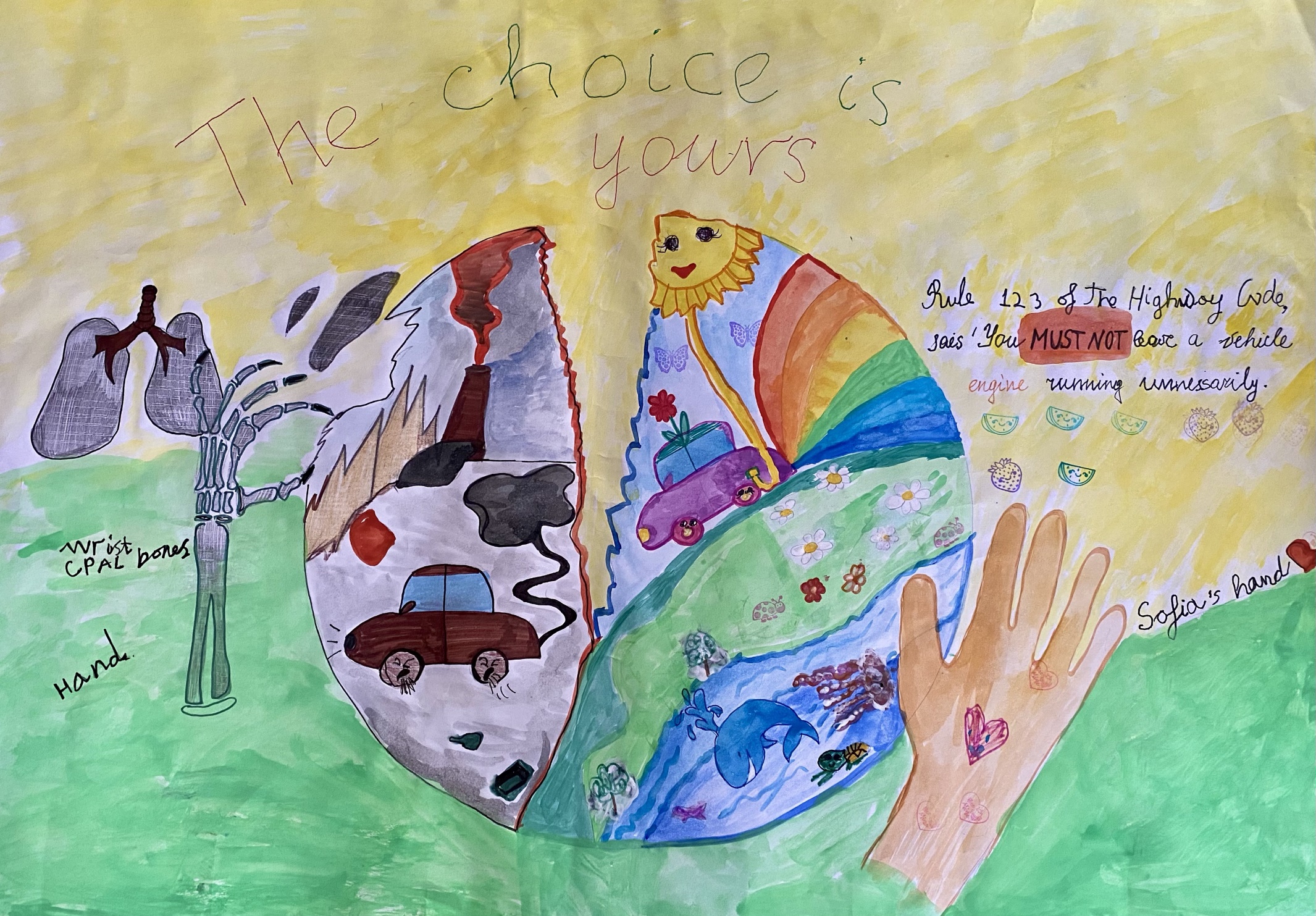 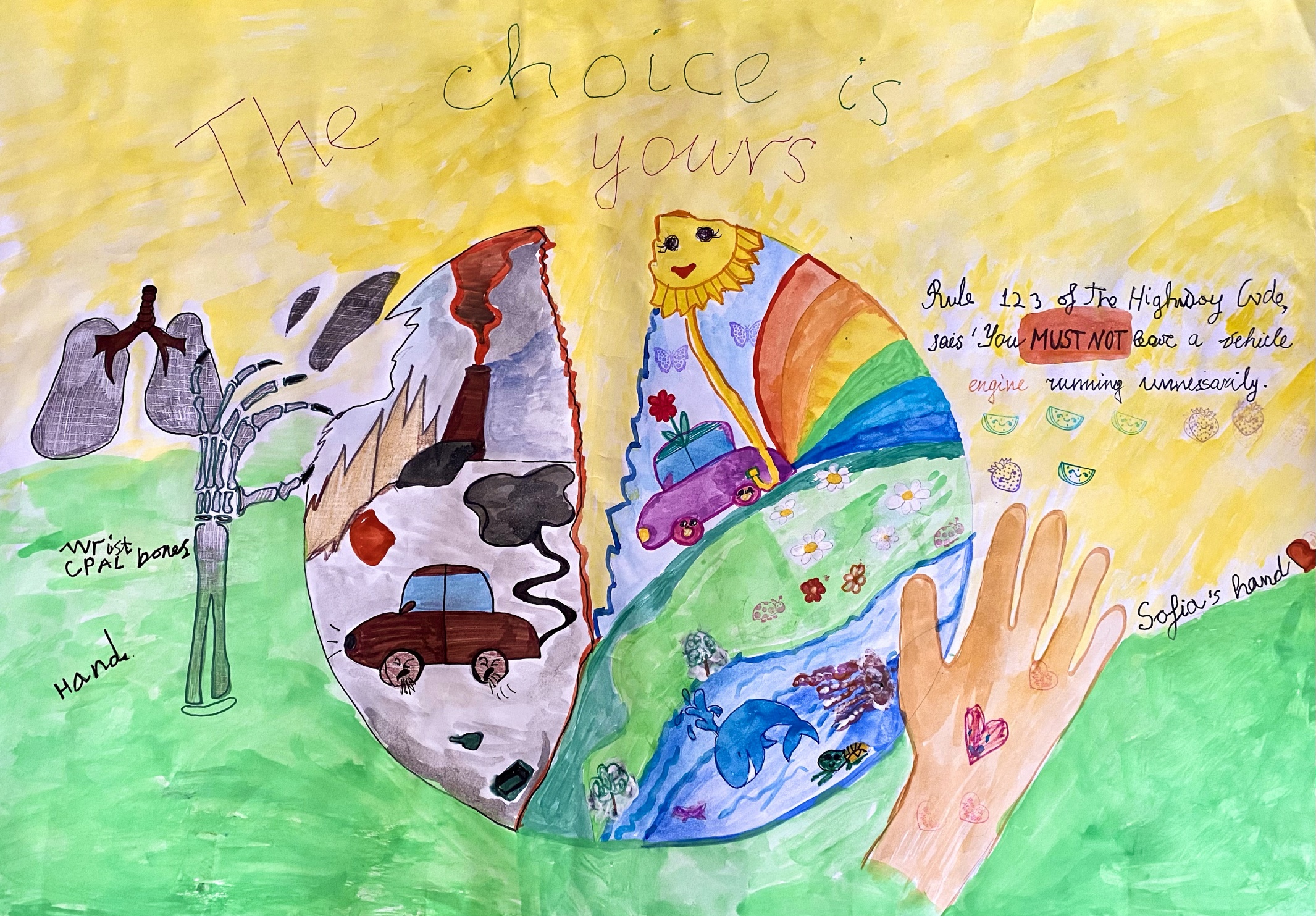 Idling is when a car engine is left running when the car has stopped.
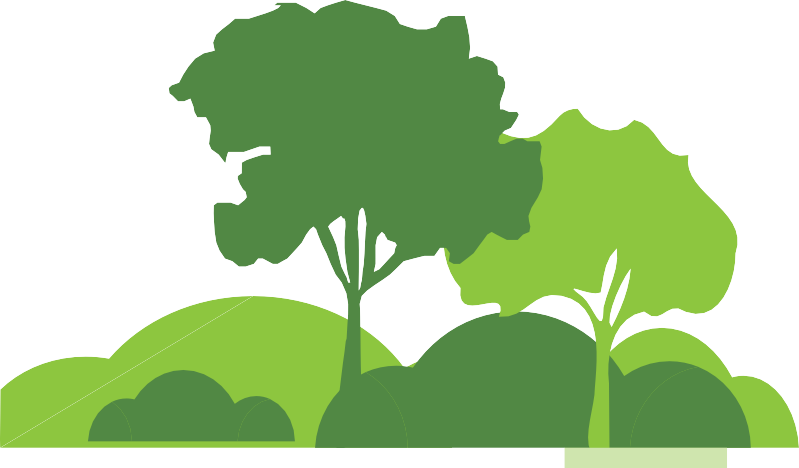 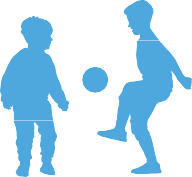 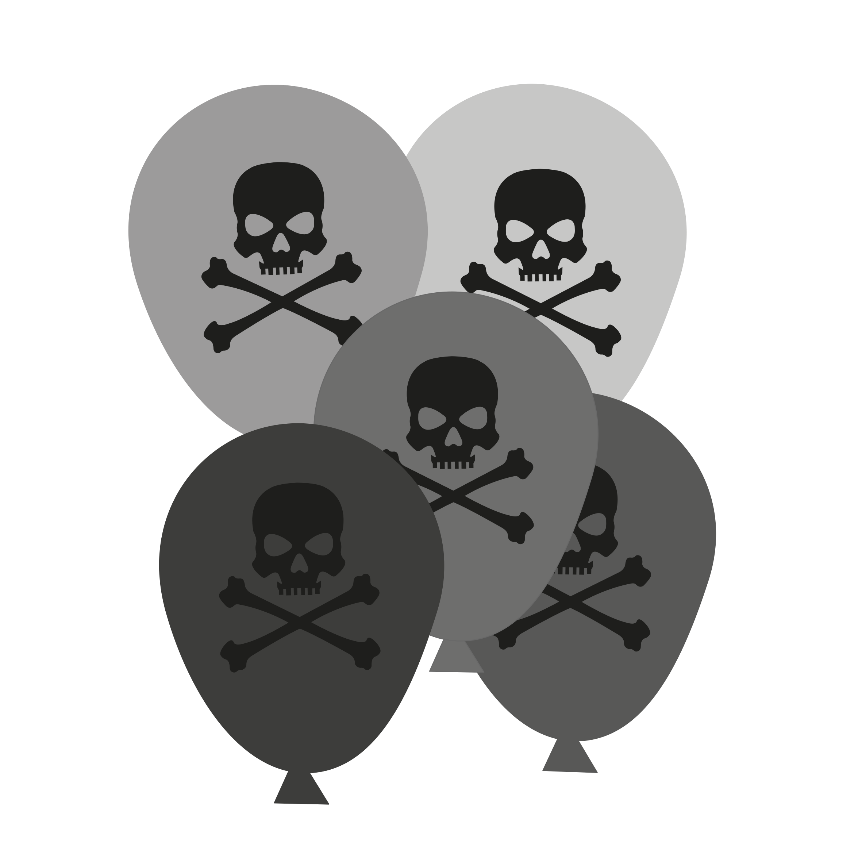 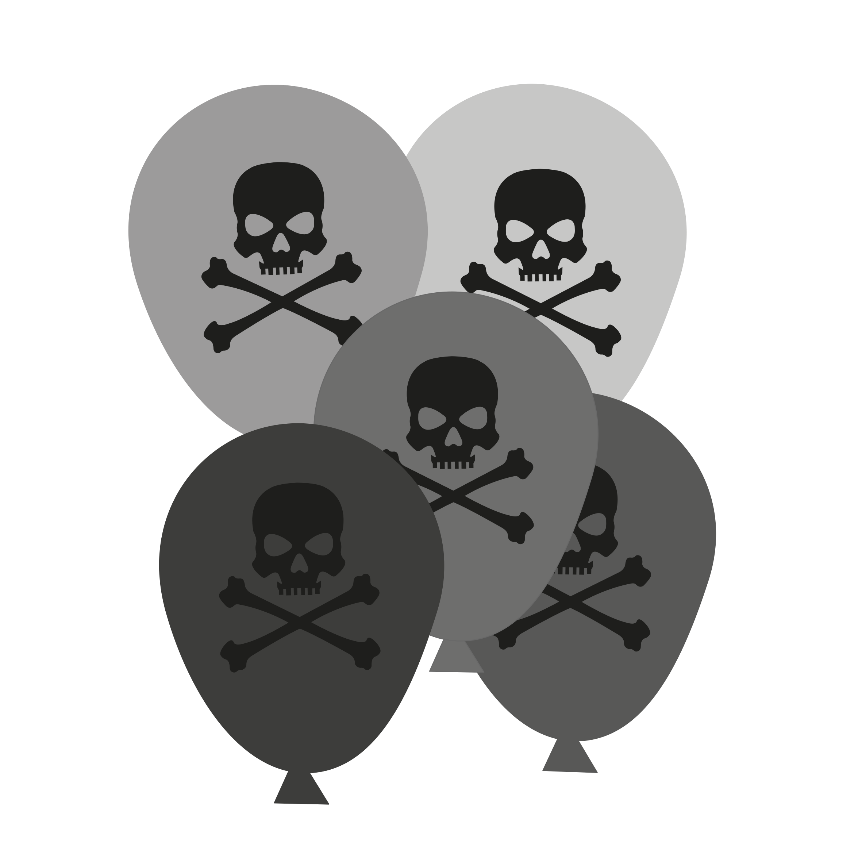 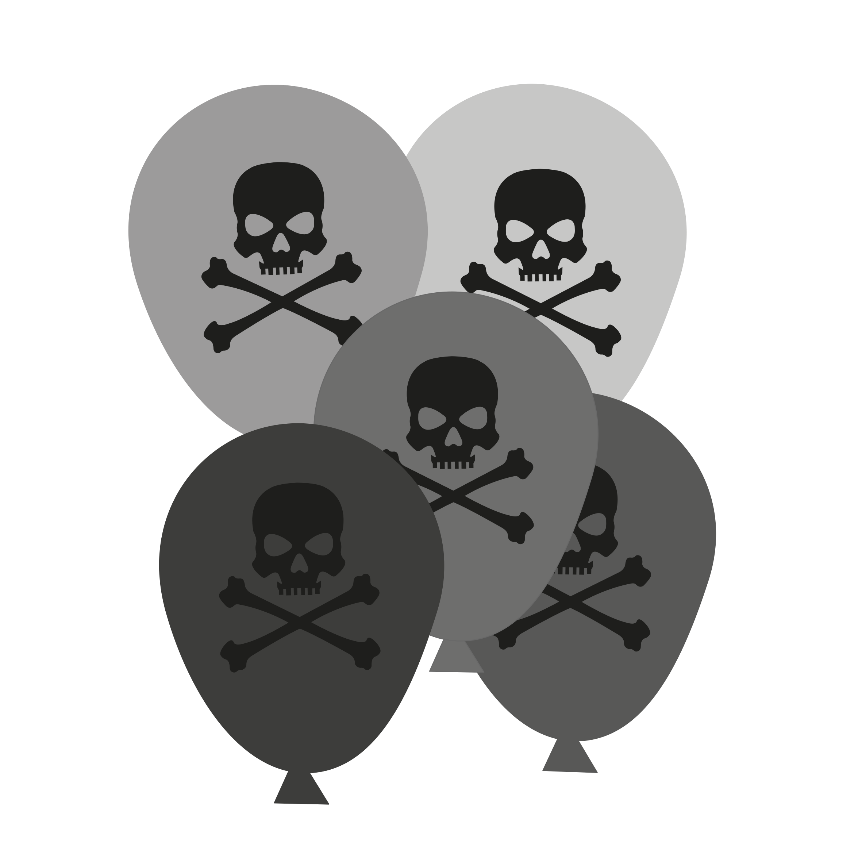 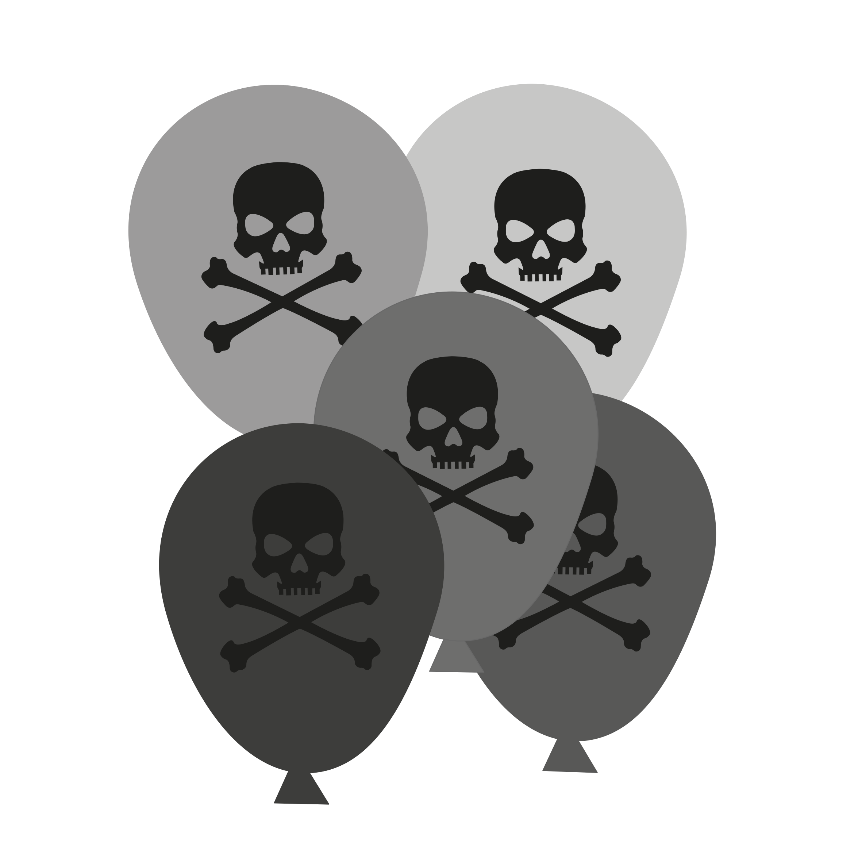 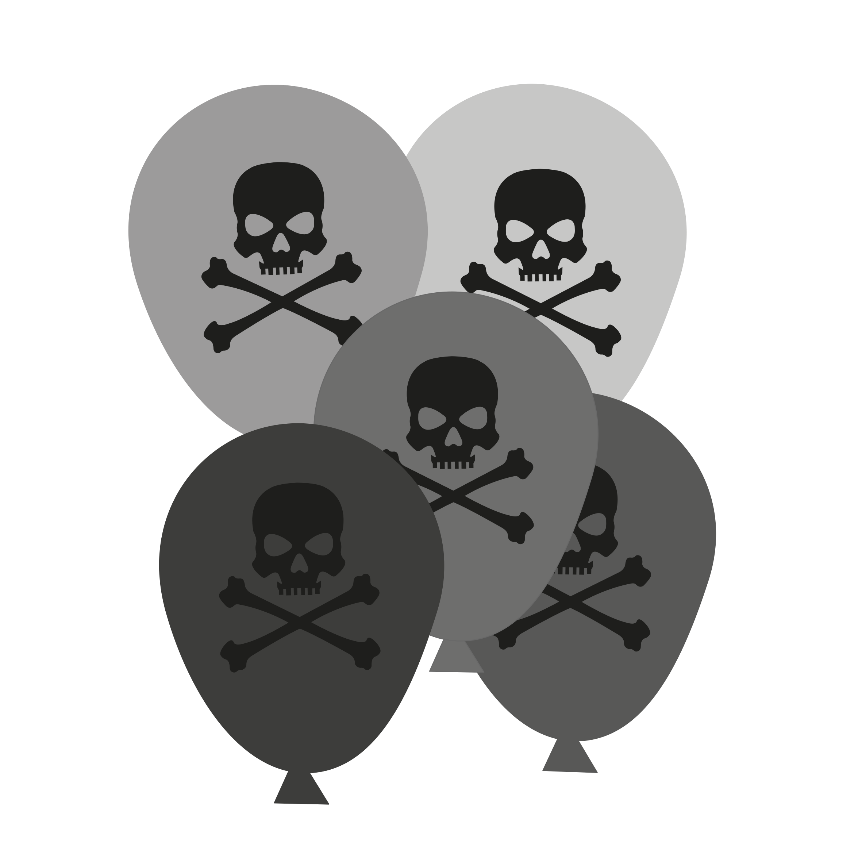 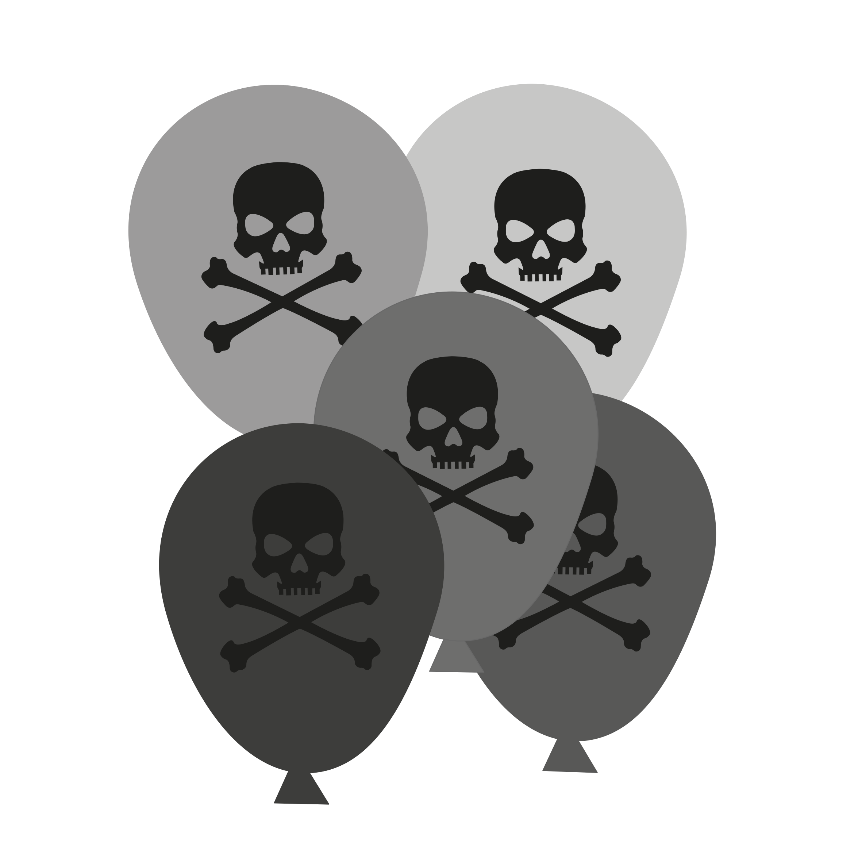 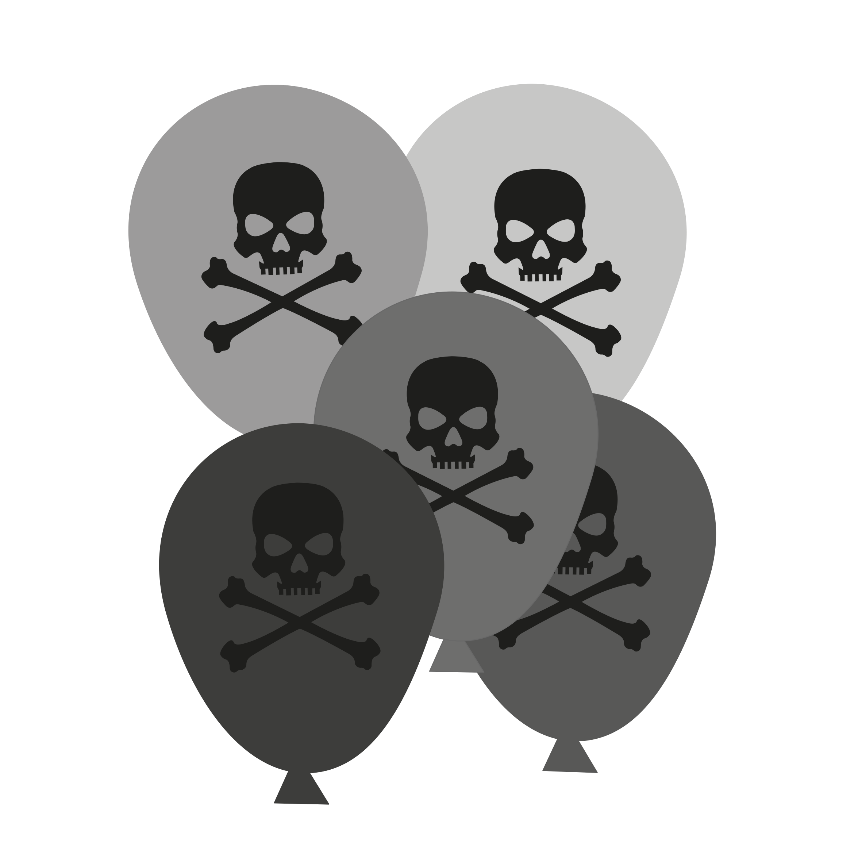 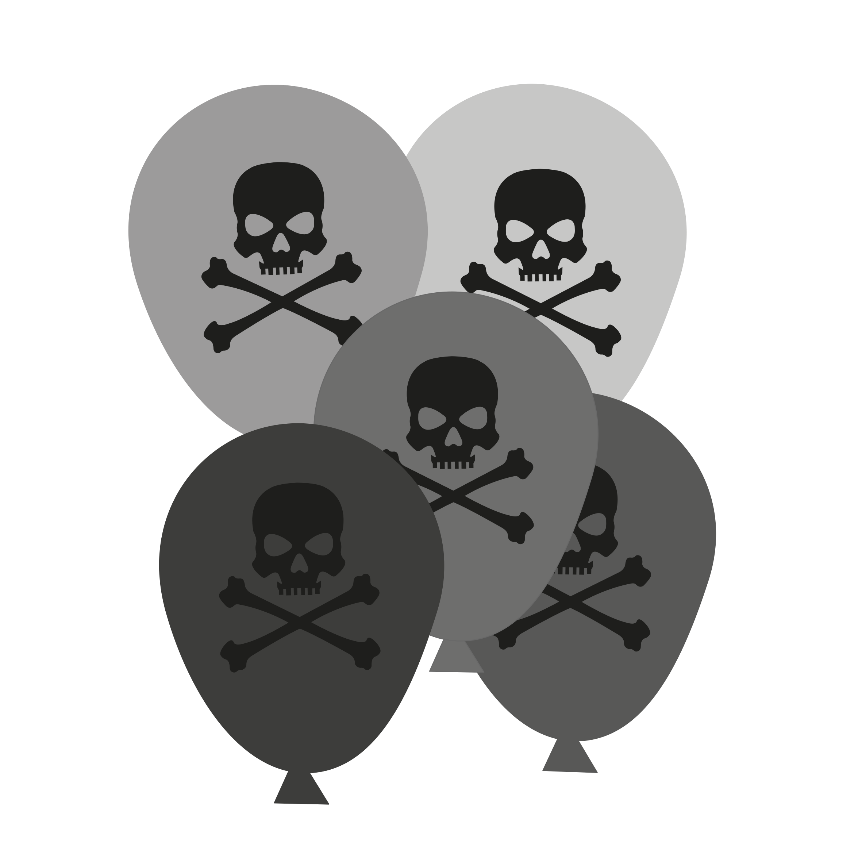 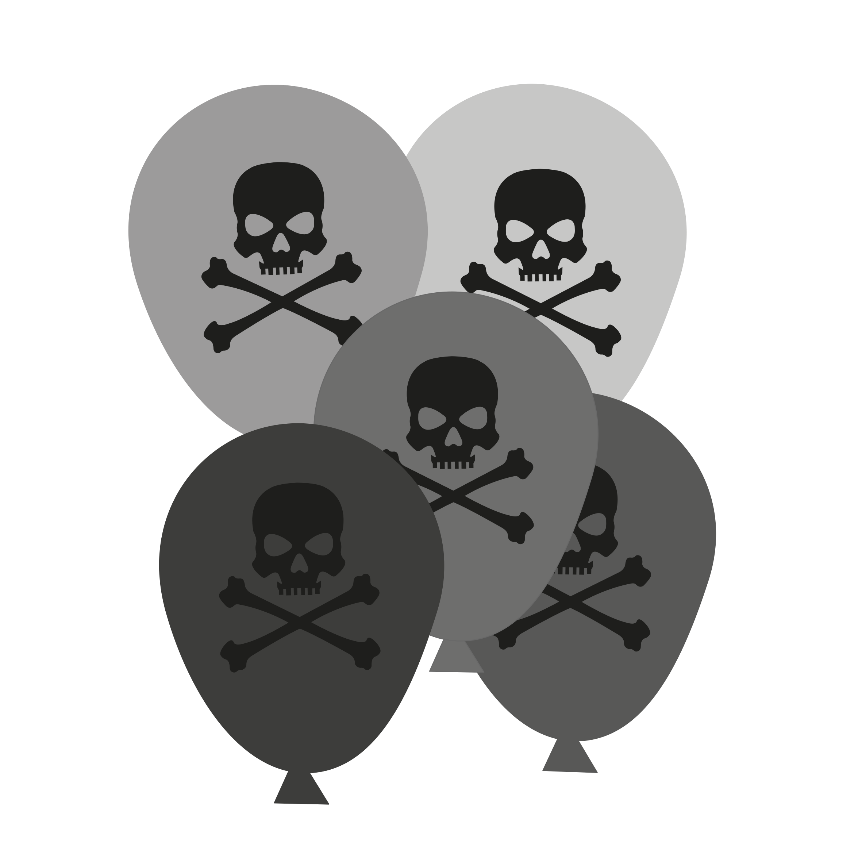 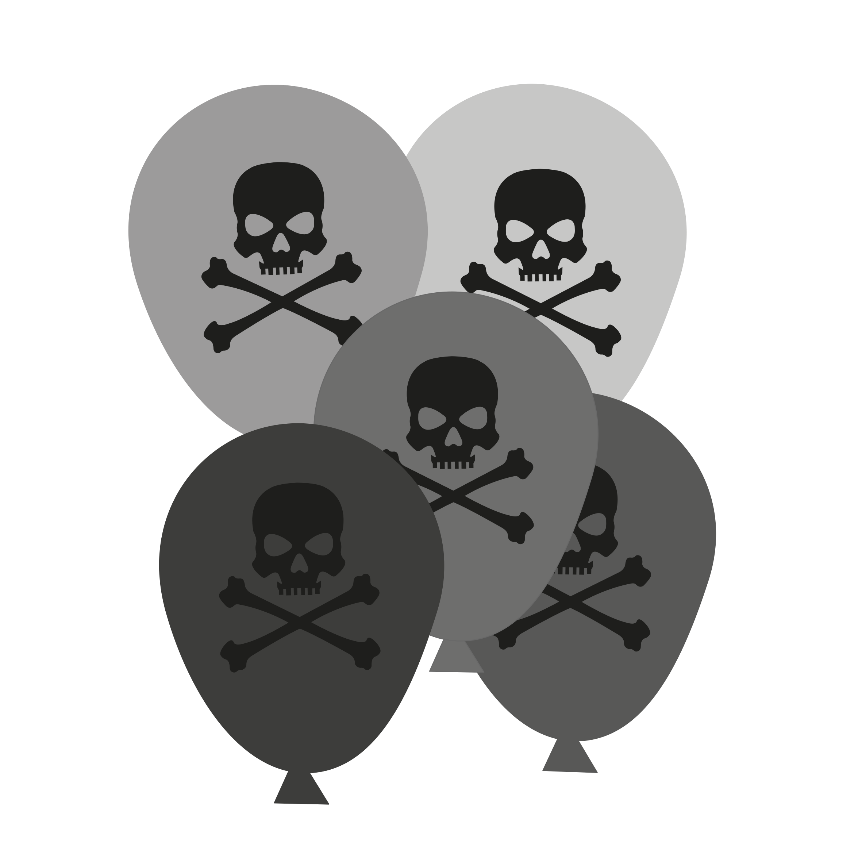 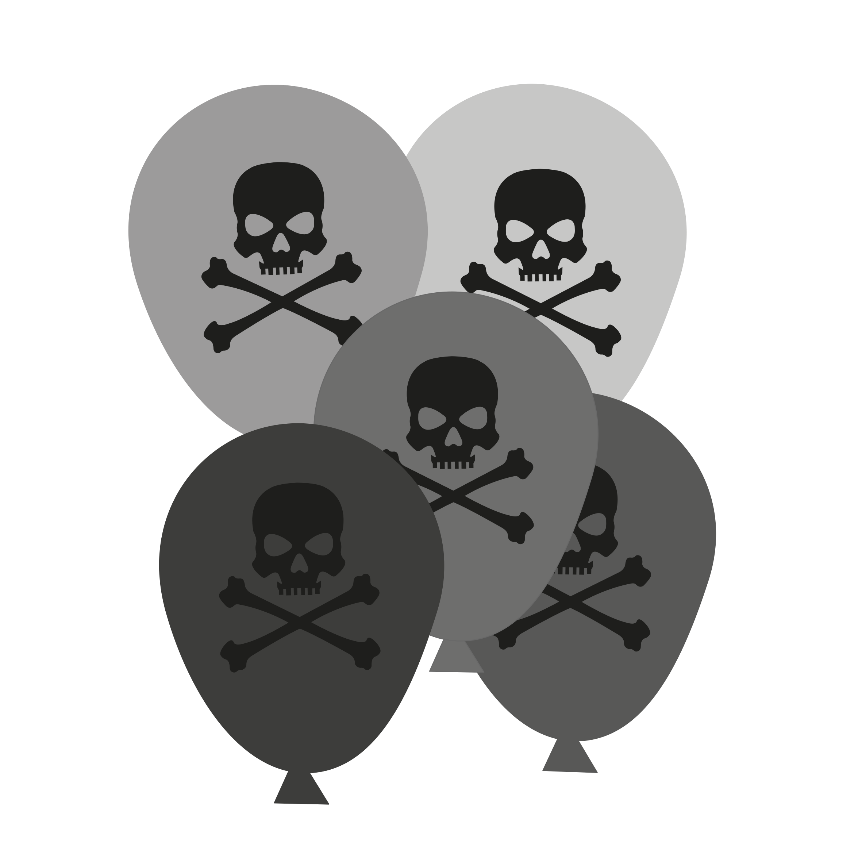 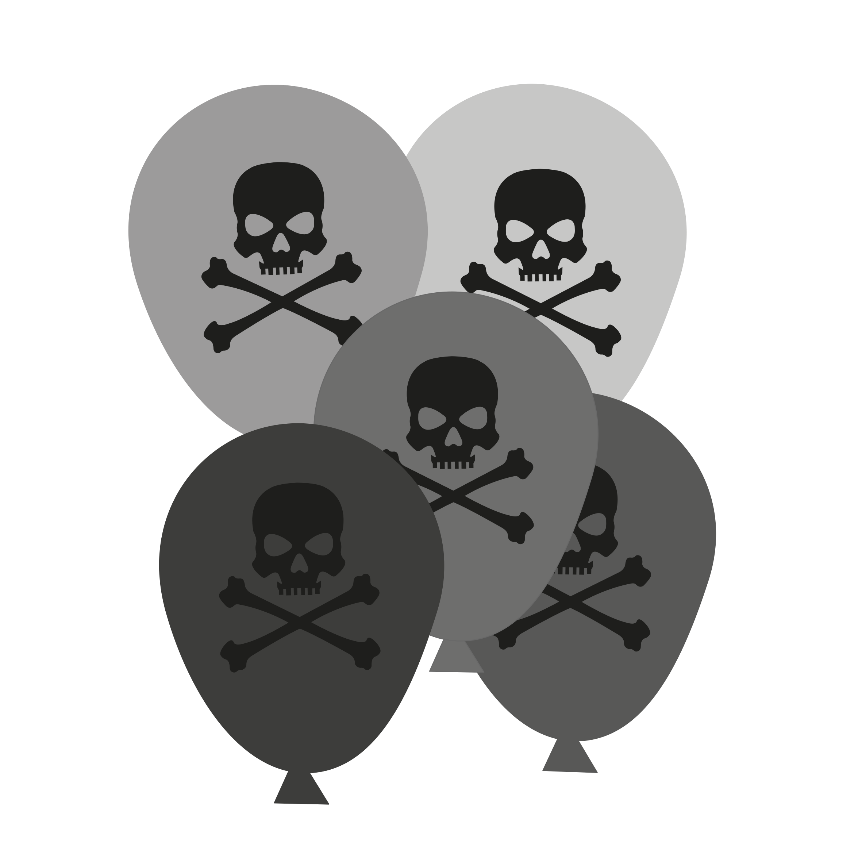 One car = 
25 Balloons in 10 seconds
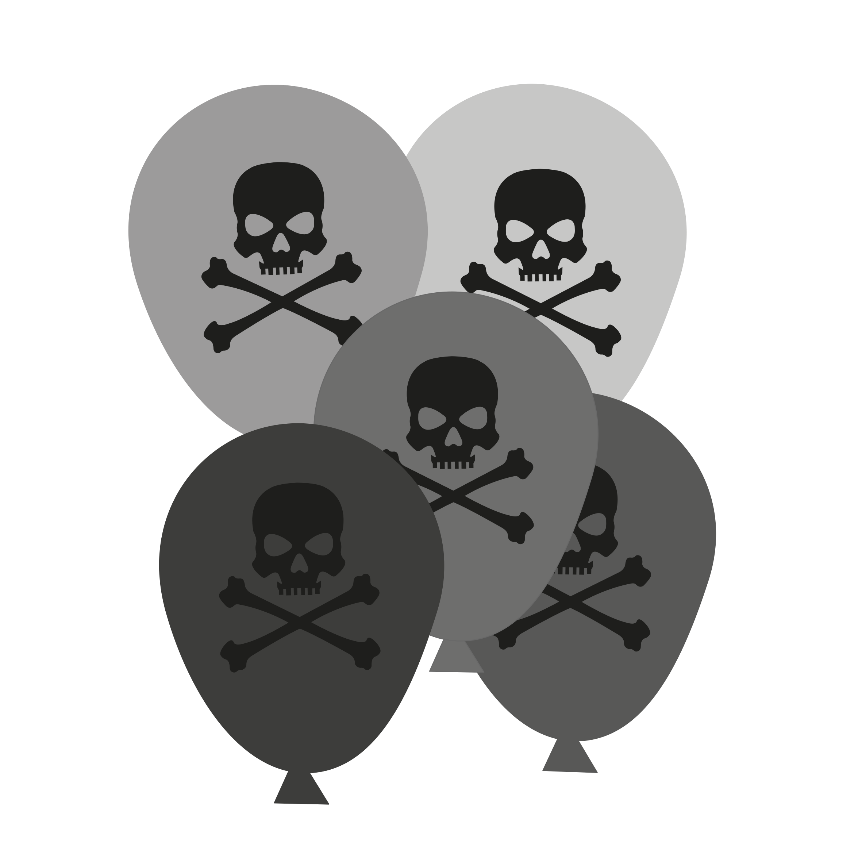 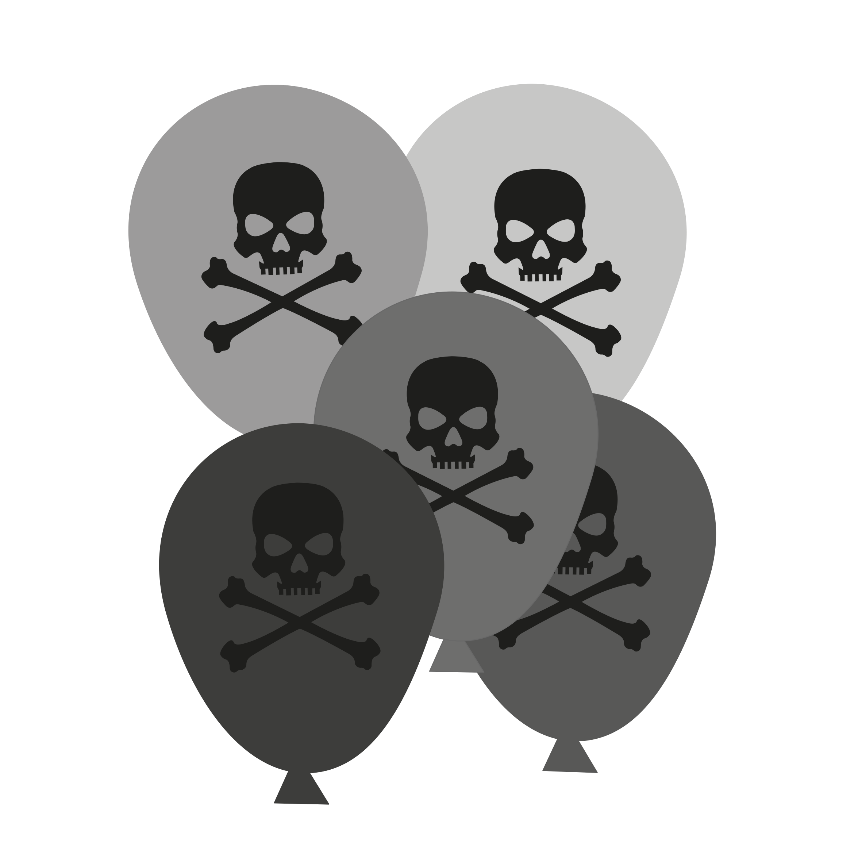 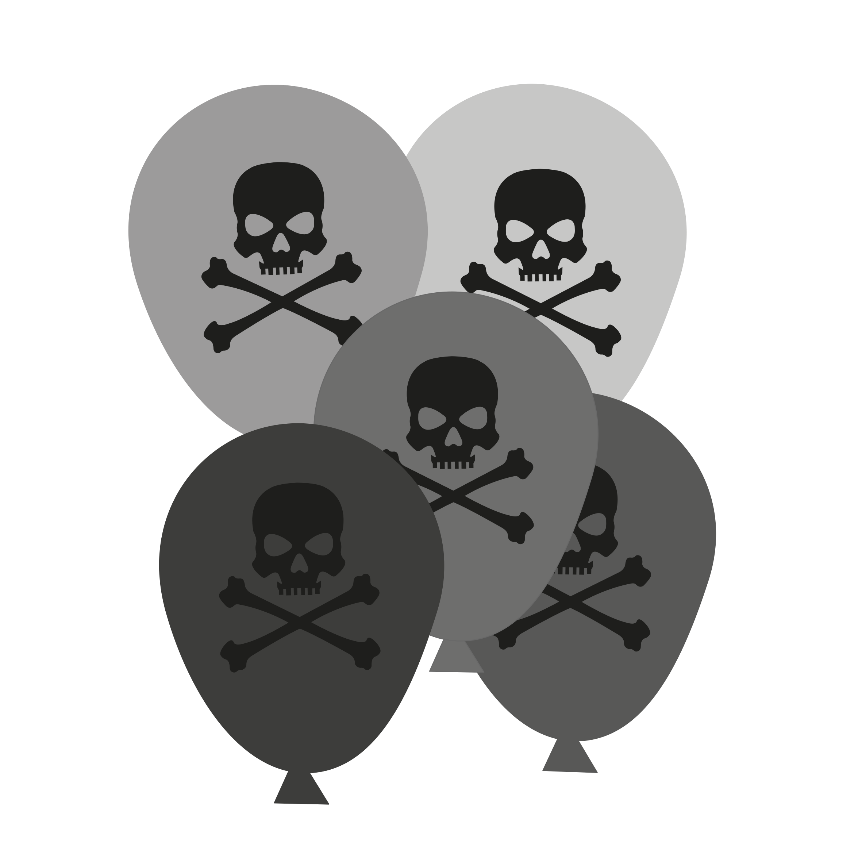 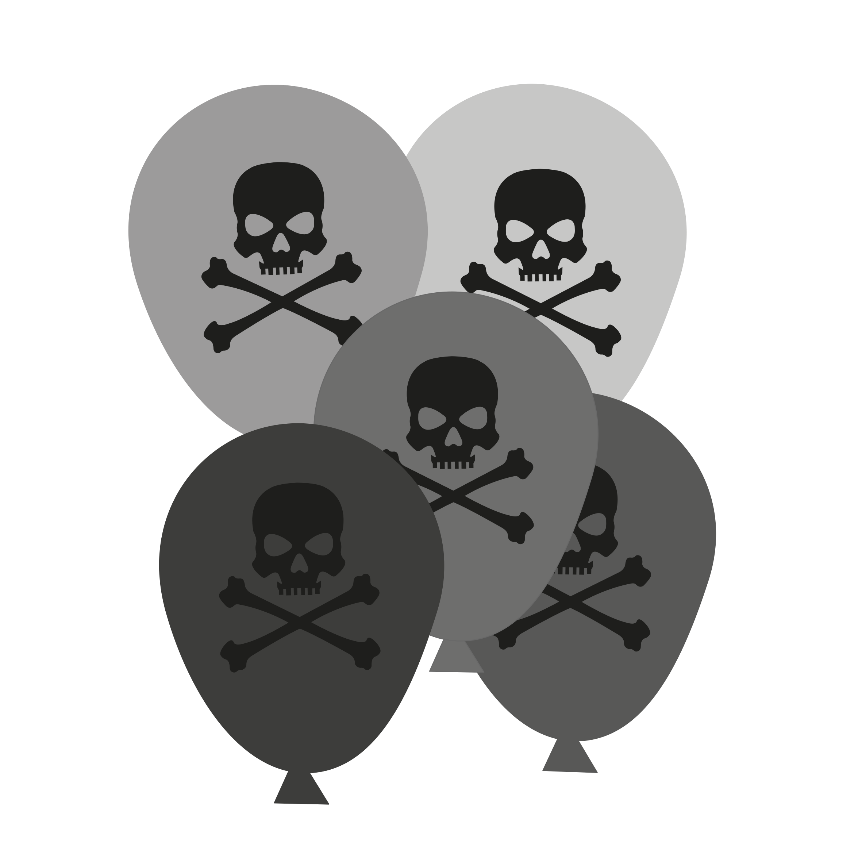 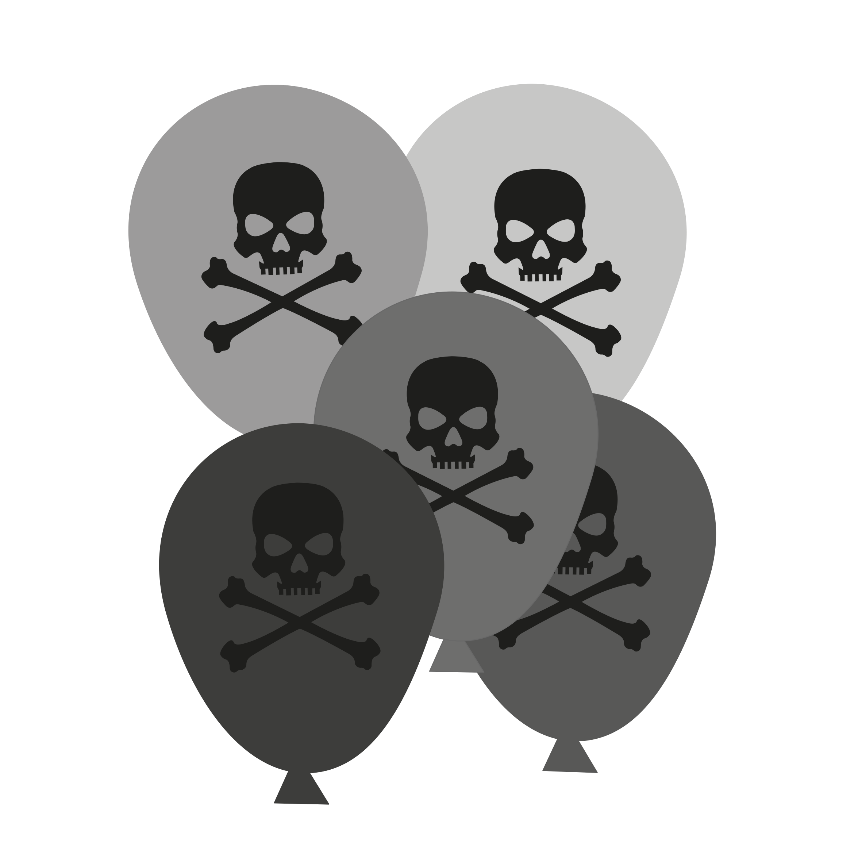 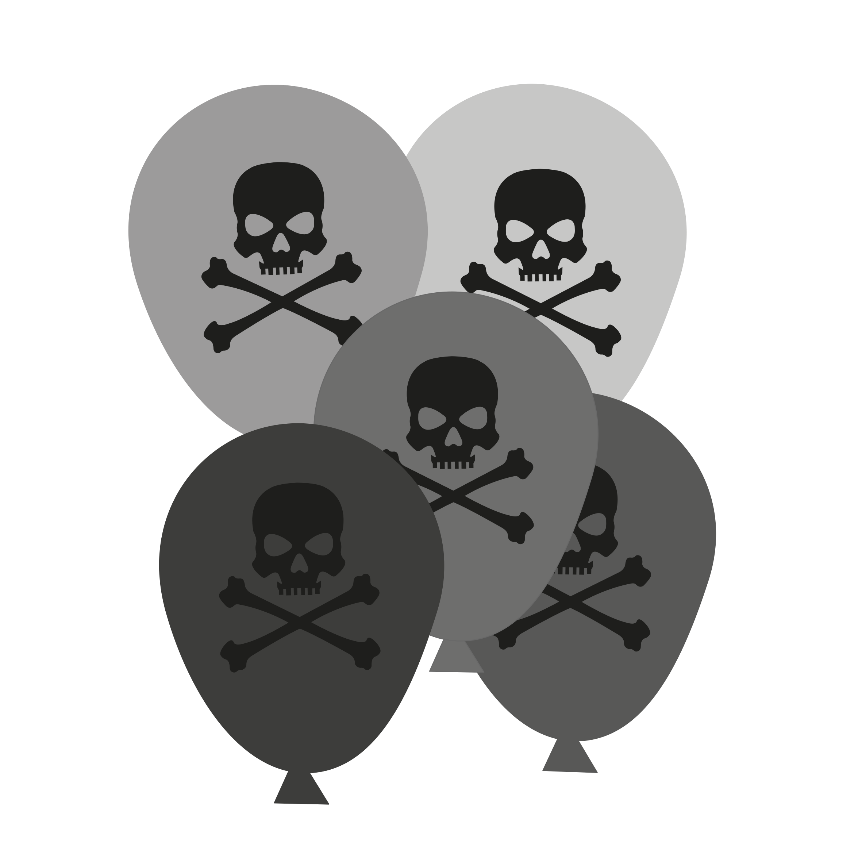 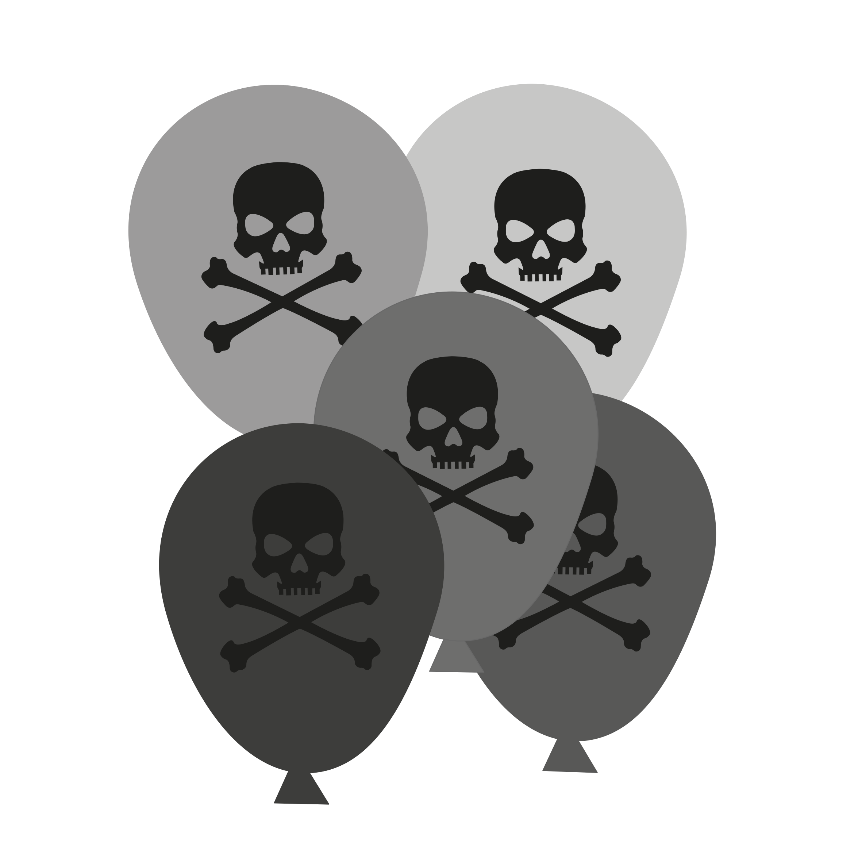 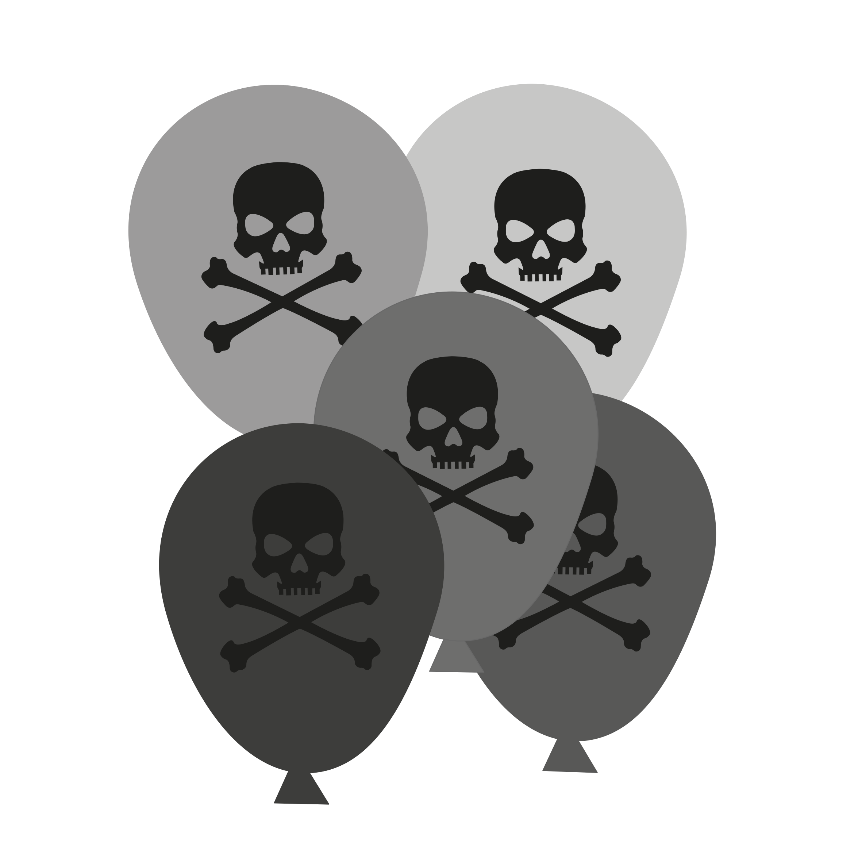 Which is 25 x 6 =
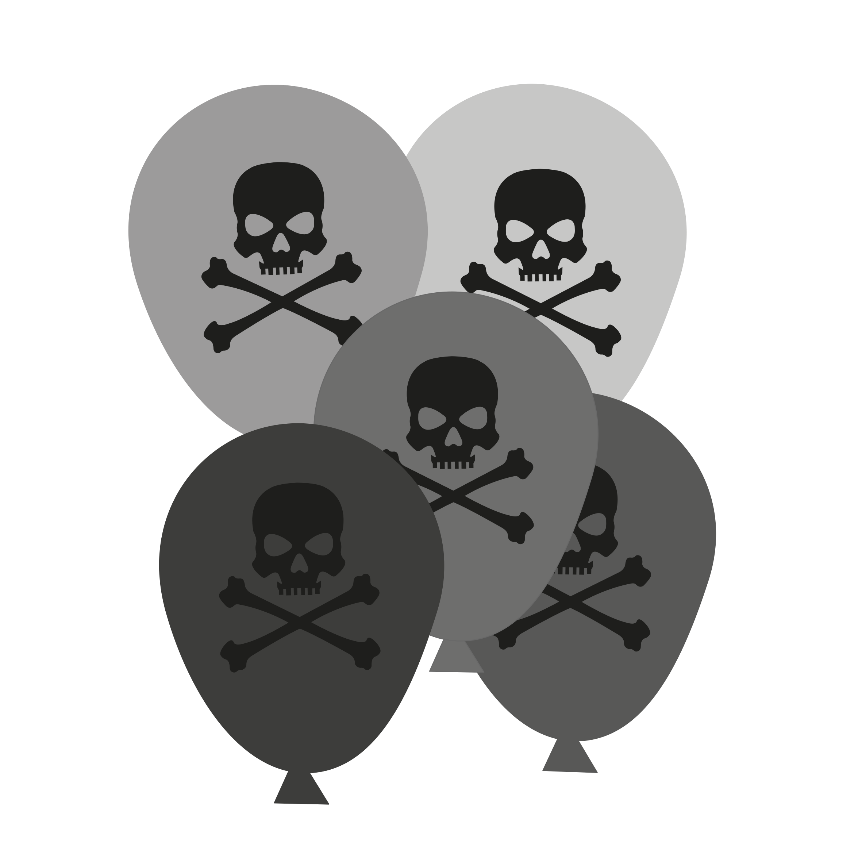 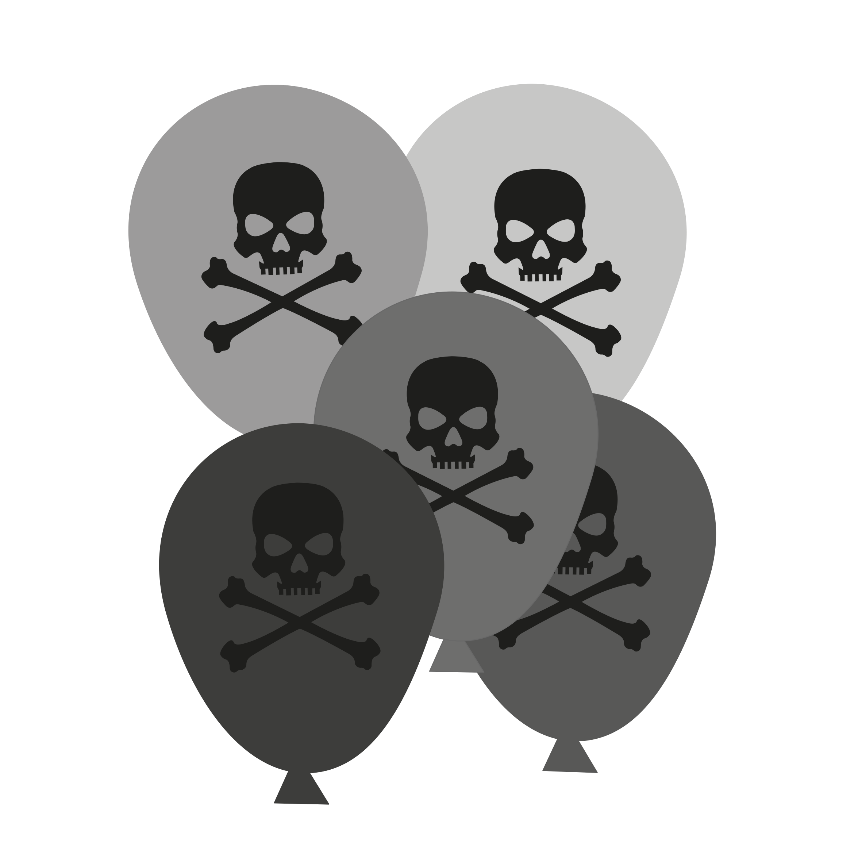 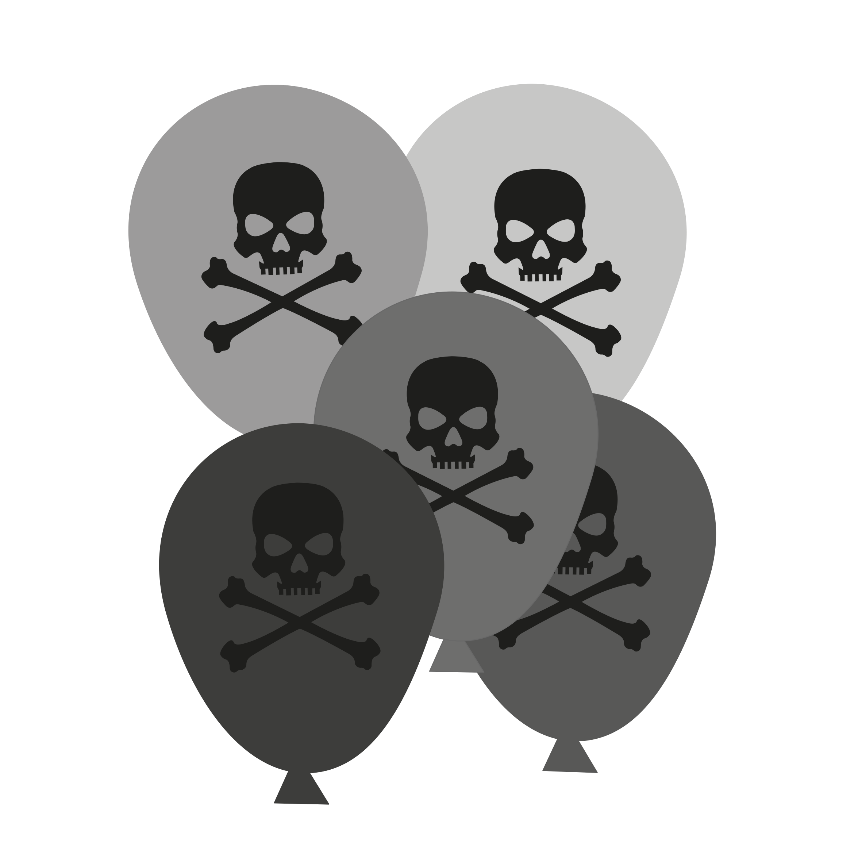 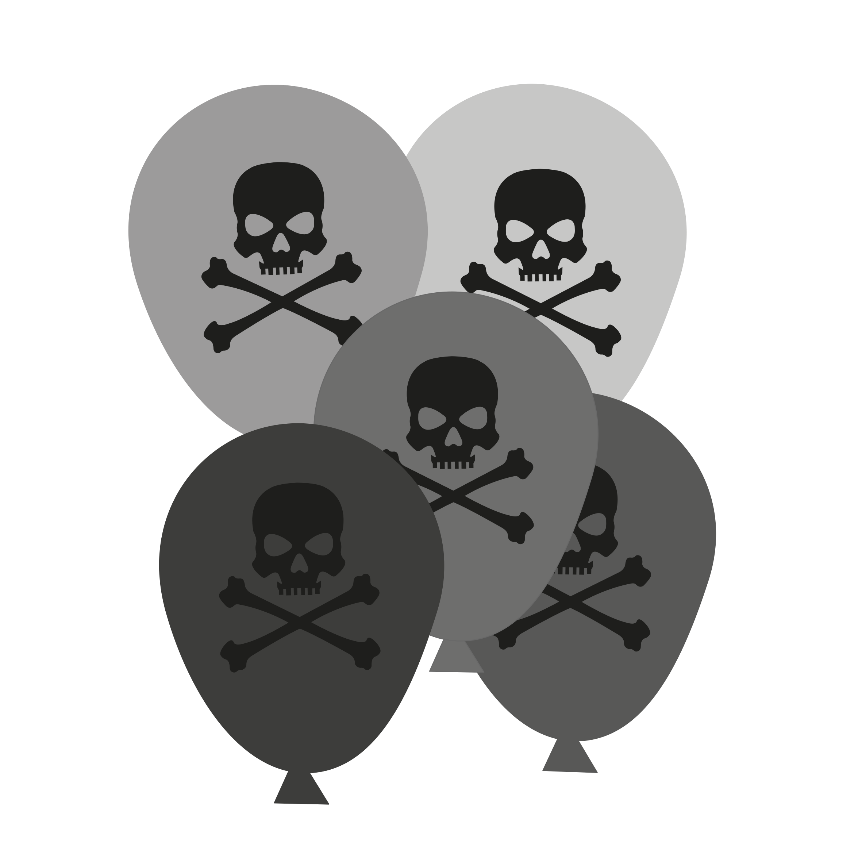 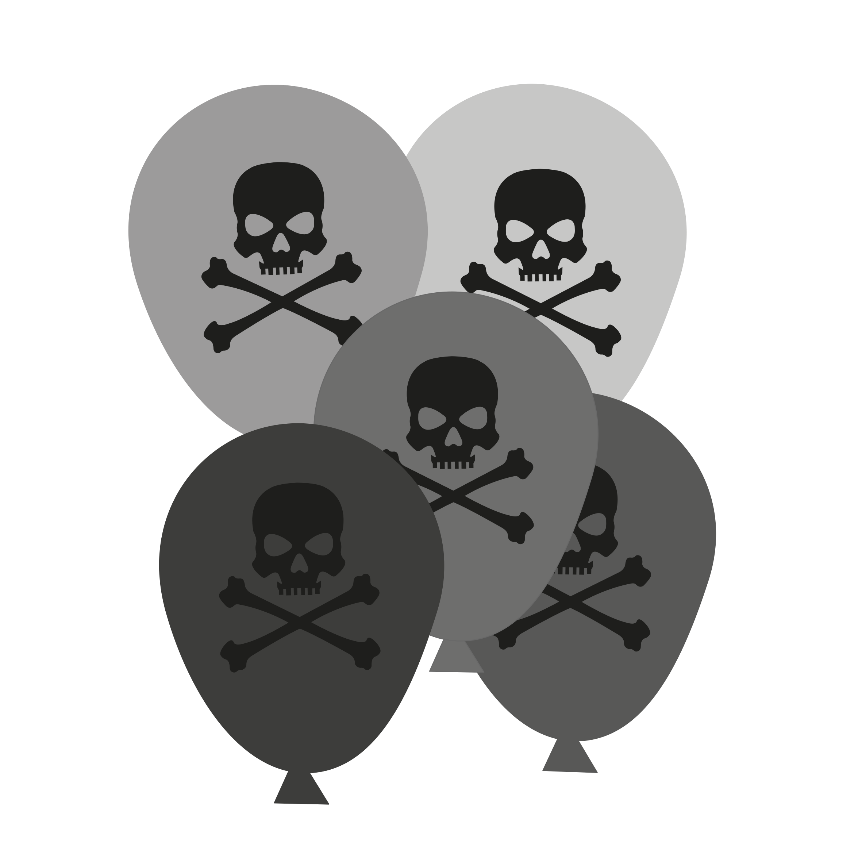 150 balloons of toxic 
gases per minute
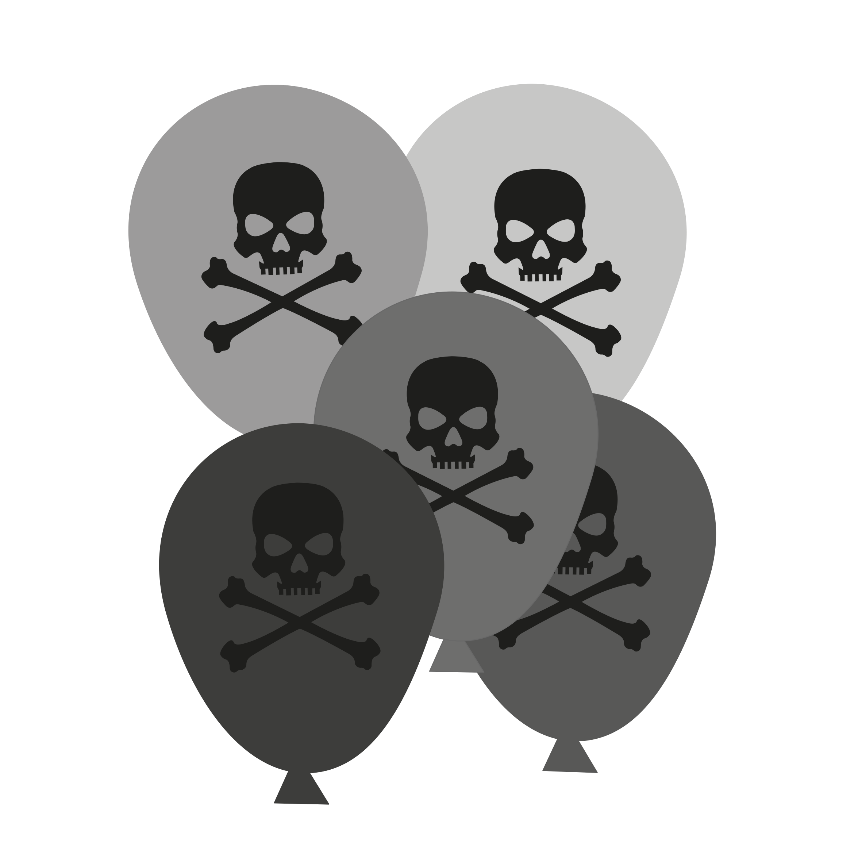 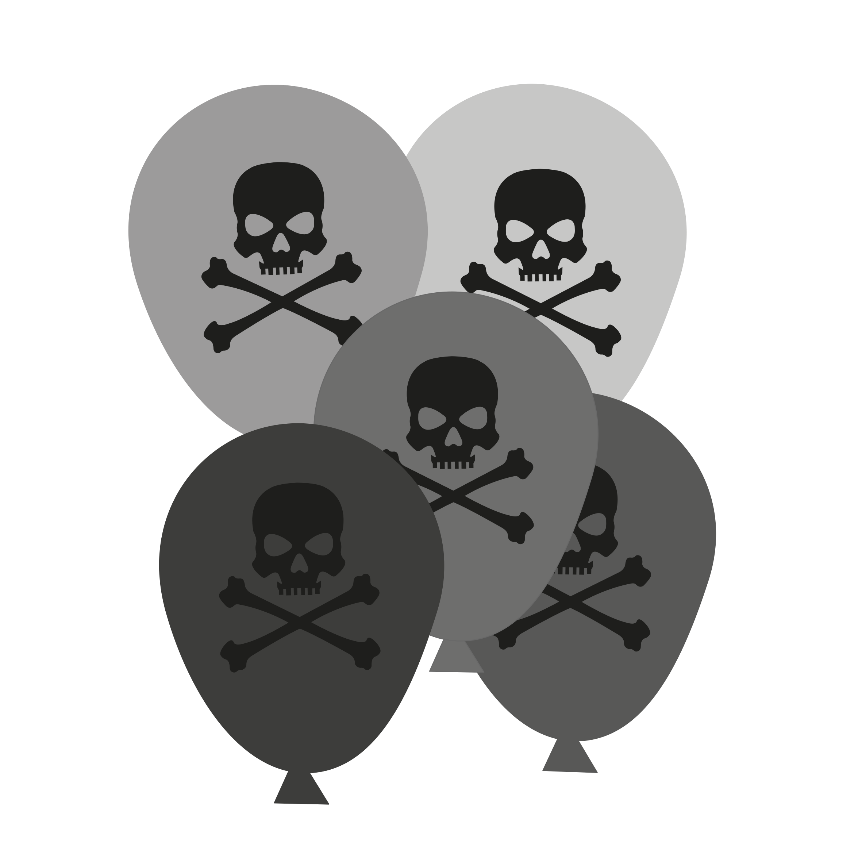 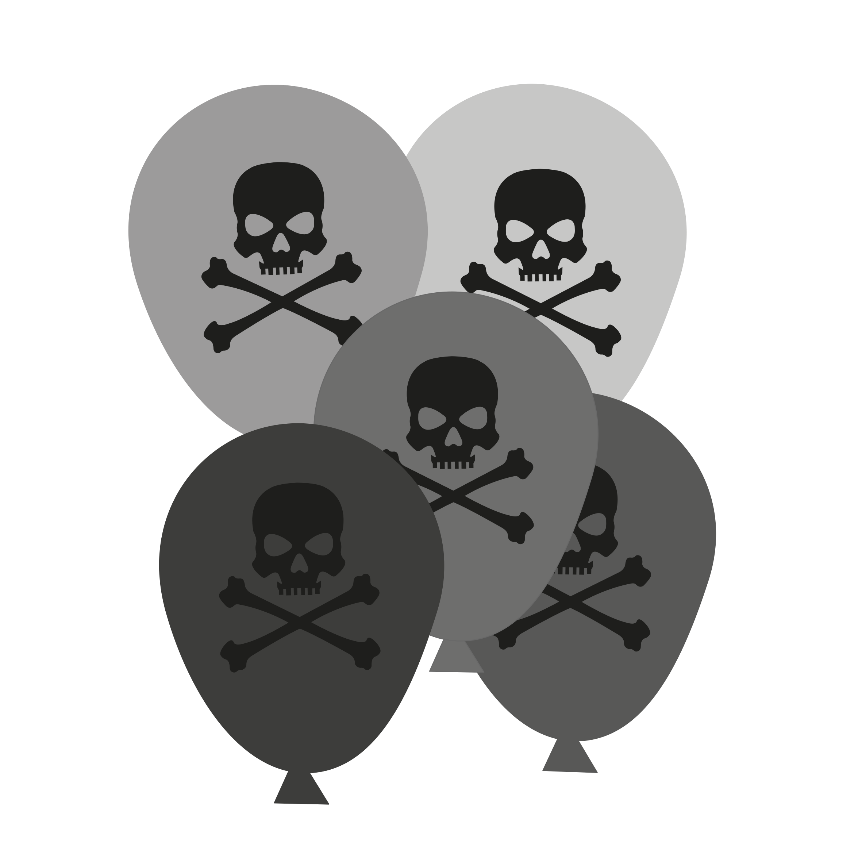 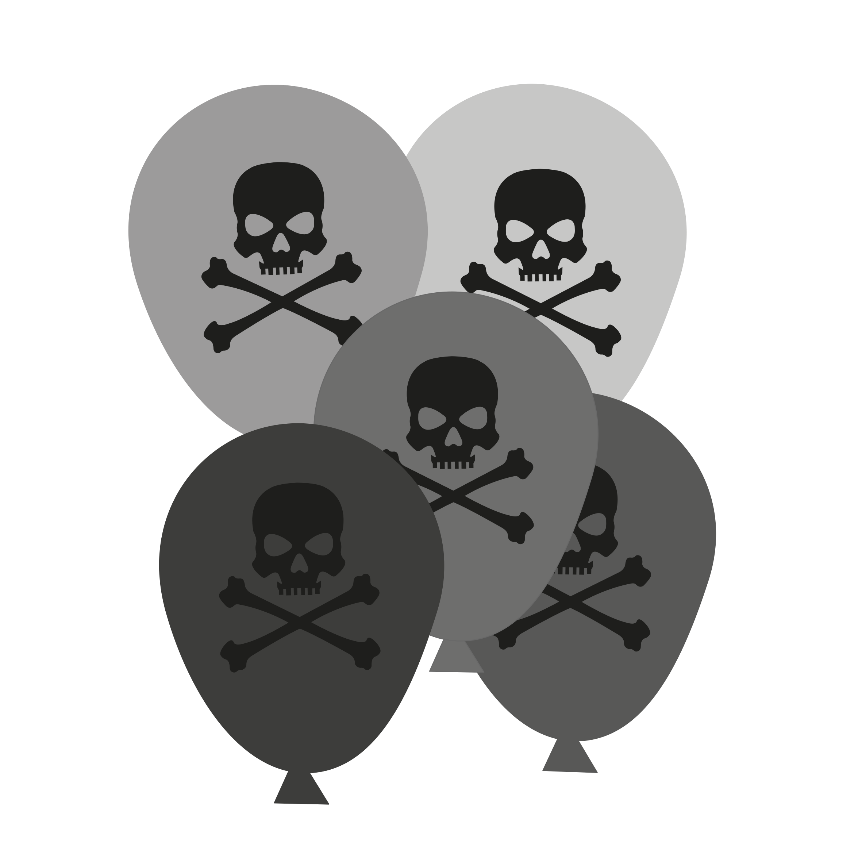 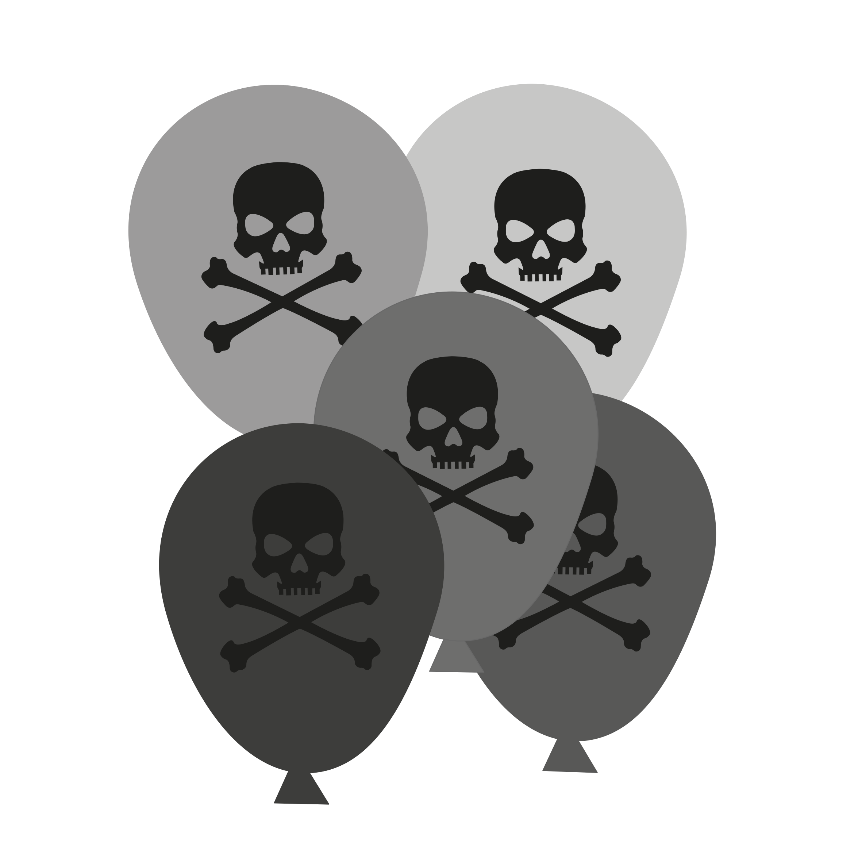 8
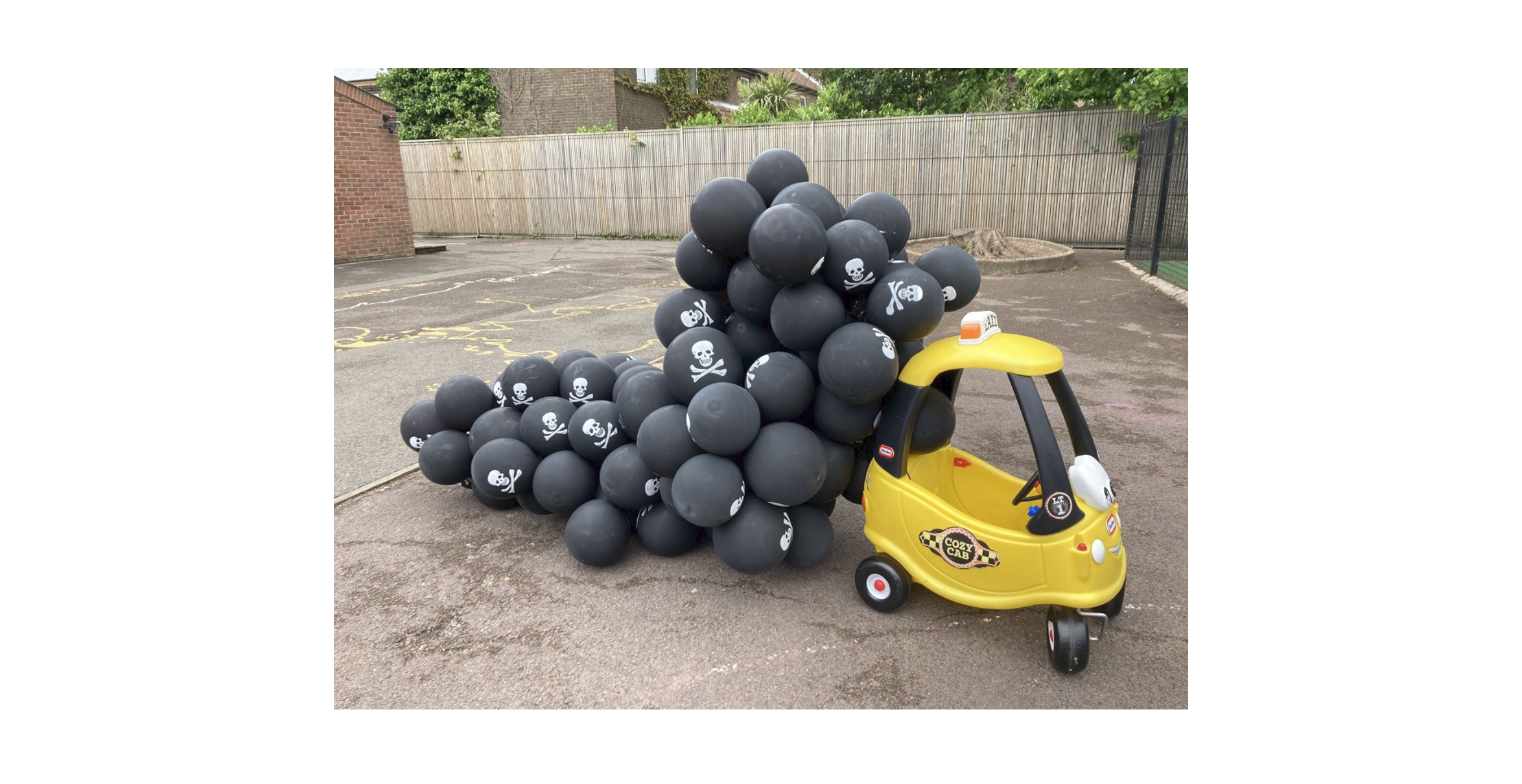 What can we do to make the 
air we breathe cleaner?
Less pollution = less dangerous = healthier bodies
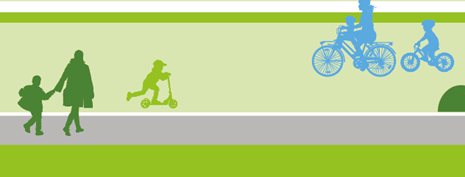 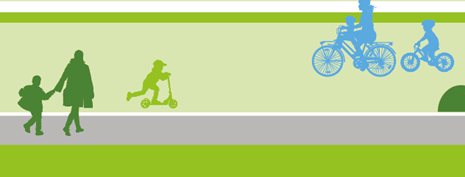 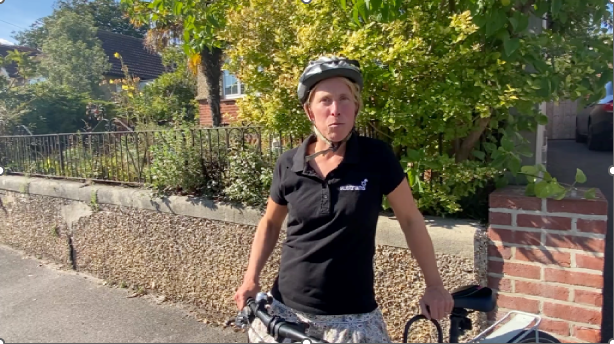 CHOOSE ACTIVE TRAVEL
PARK AND STRIDE
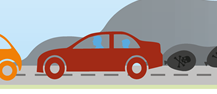 Play video - https://youtu.be/WjJi4VASglw - 6:26-7:10
DON’T IDLE
10
Thank you
Any questions?
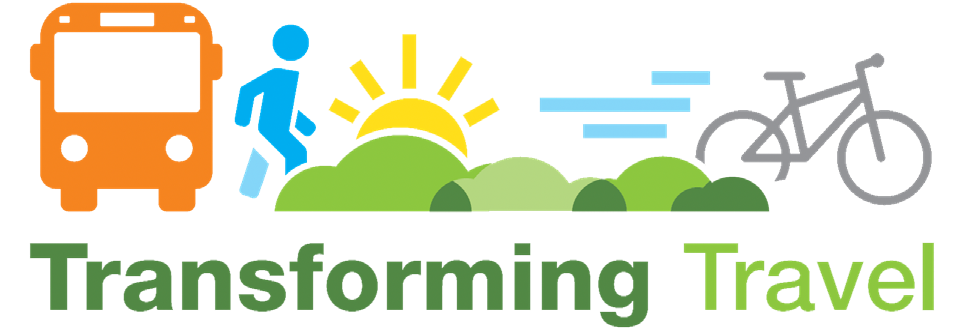 Sustrans is the charity making it easier for
people to walk and cycle.

We connect people and places, create liveable neighbourhoods, transform the school run and deliver a happier healthier
commute.

Join us on our journey.


www.sustrans.org.uk
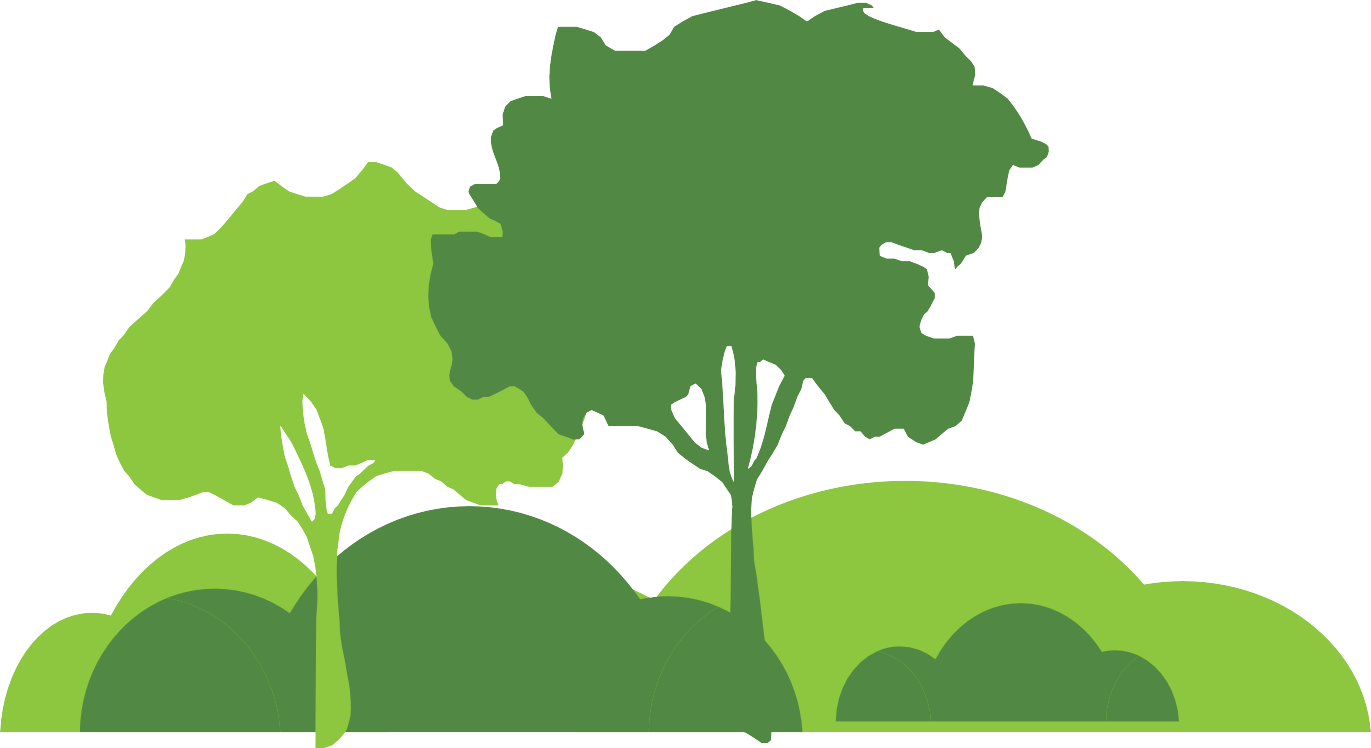 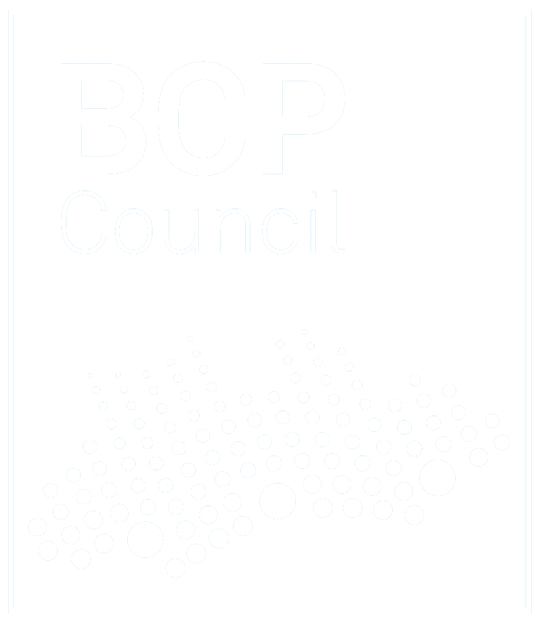 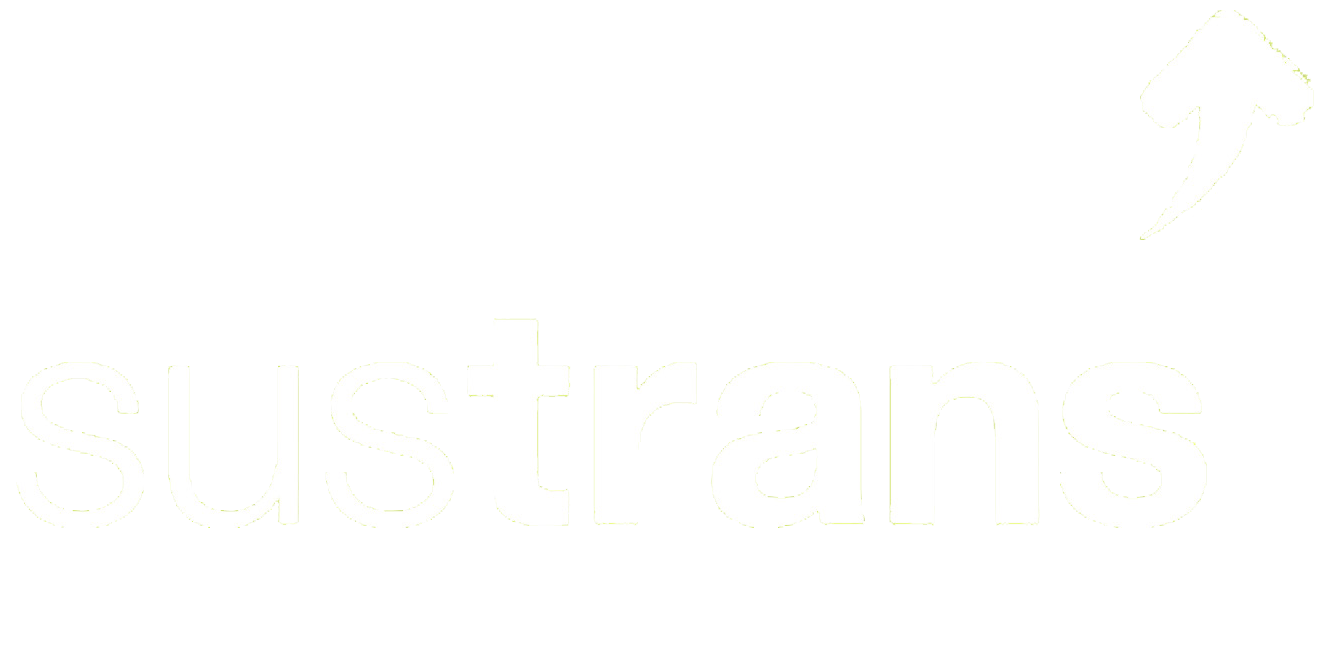 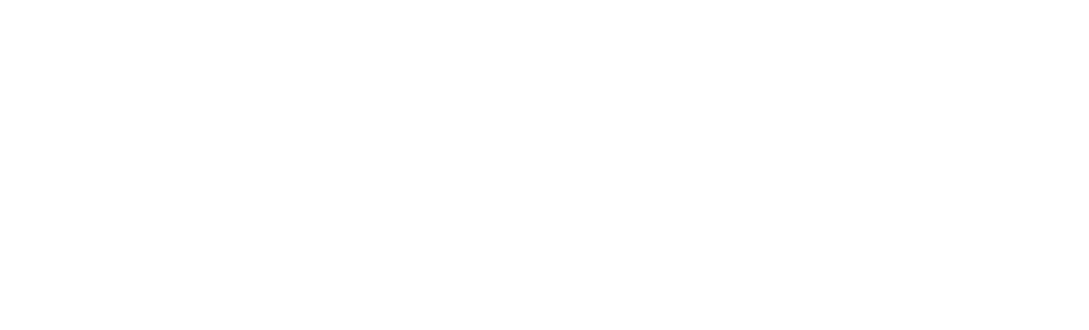